Министерство образования РМ
ПОРТФОЛИО
Меженева Надежда Ивановна
ВОСПИТАТЕЛЯ
Структурного подразделения «Детский сад № 50» 
муниципального бюджетного дошкольного образовательного учреждения
 «Детский сад «Радуга» комбинированного вида»
 Рузаевского муниципального района
Дата рождения: 14.08.1970. 
Образование: высшее, МГУ им.Н.П.Огарева, «Мордовские языки и литература, русский язык и литература» 
Диплом № 102094
Профессиональная переподготовка: по программе «Педагогика и методика дошкольного образования»
132402509972
Квалификация: воспитатель
Общий трудовой стаж: 28 лет
Общий педагогический стаж: 24 года
Стаж работы в данной организации: 8 лет
Дата последней аттестации: 22.05.2017г.
Наличие квалификационной категории: 
I квалификационная категория
Повышение квалификации: «Современные технологии реализации ФГОС дошкольного образования», 2021г.;
Государственном бюджетном учреждении дополнительного профессионального образования Республики Мордовия «Центр непрерывного повышения профессионального мастерства педагогических работников – «Педагог 13.ру»
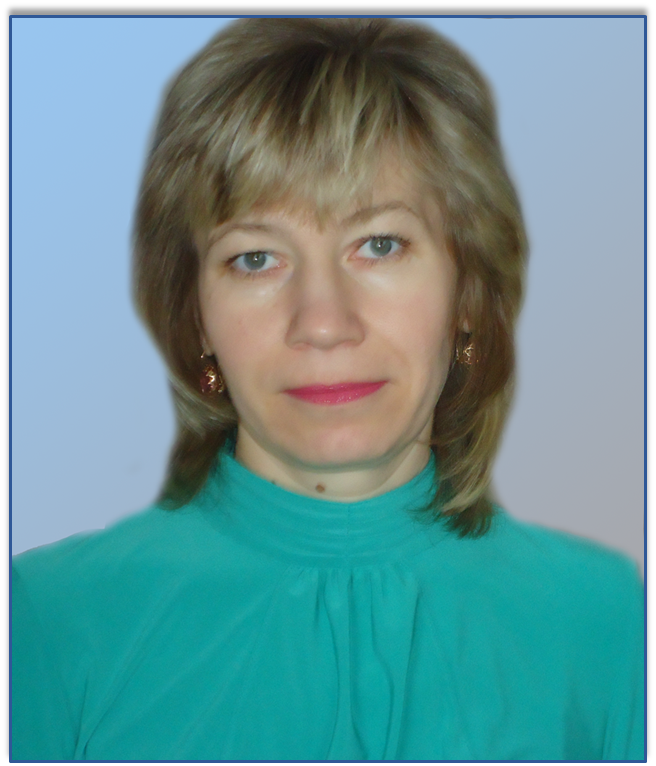 Представление
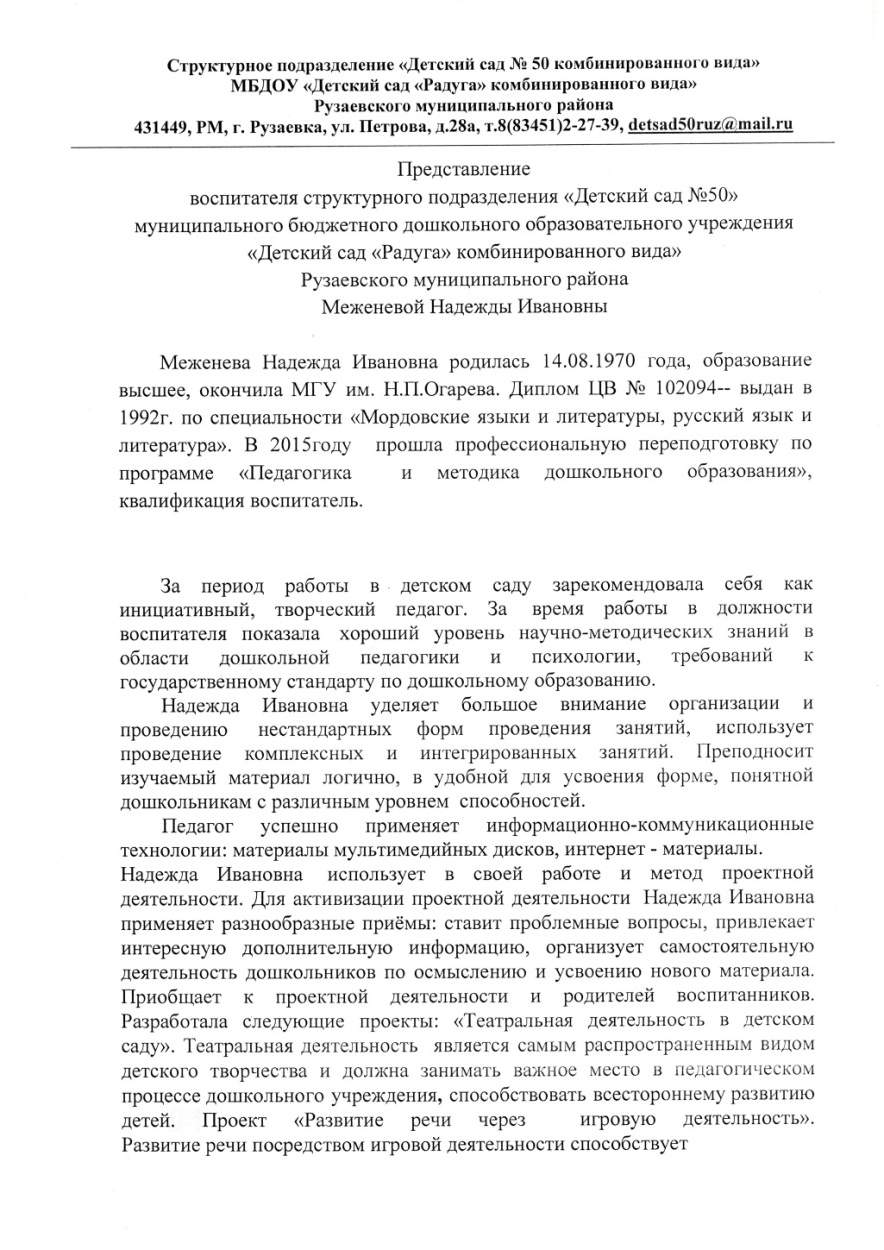 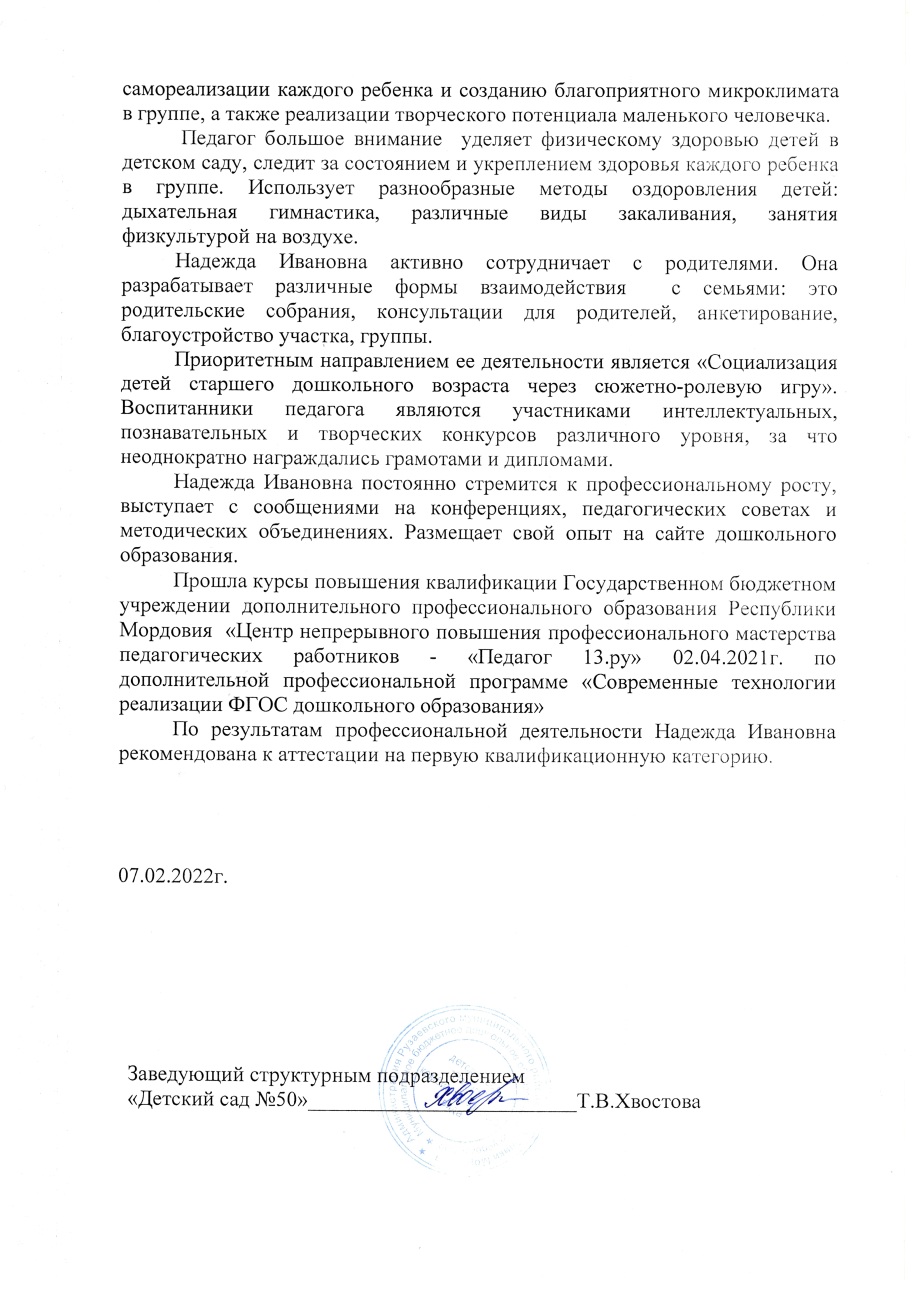 Обобщенный педагогический опыт
по теме:
«Социализация детей старшего дошкольного возраста через сюжетно-ролевую игру» 
Меженевой Надежды Ивановны
представлен на сайте https://ds50ruz.schoolrm.ru/sveden/employees/19274/420549/
Антиплагиат
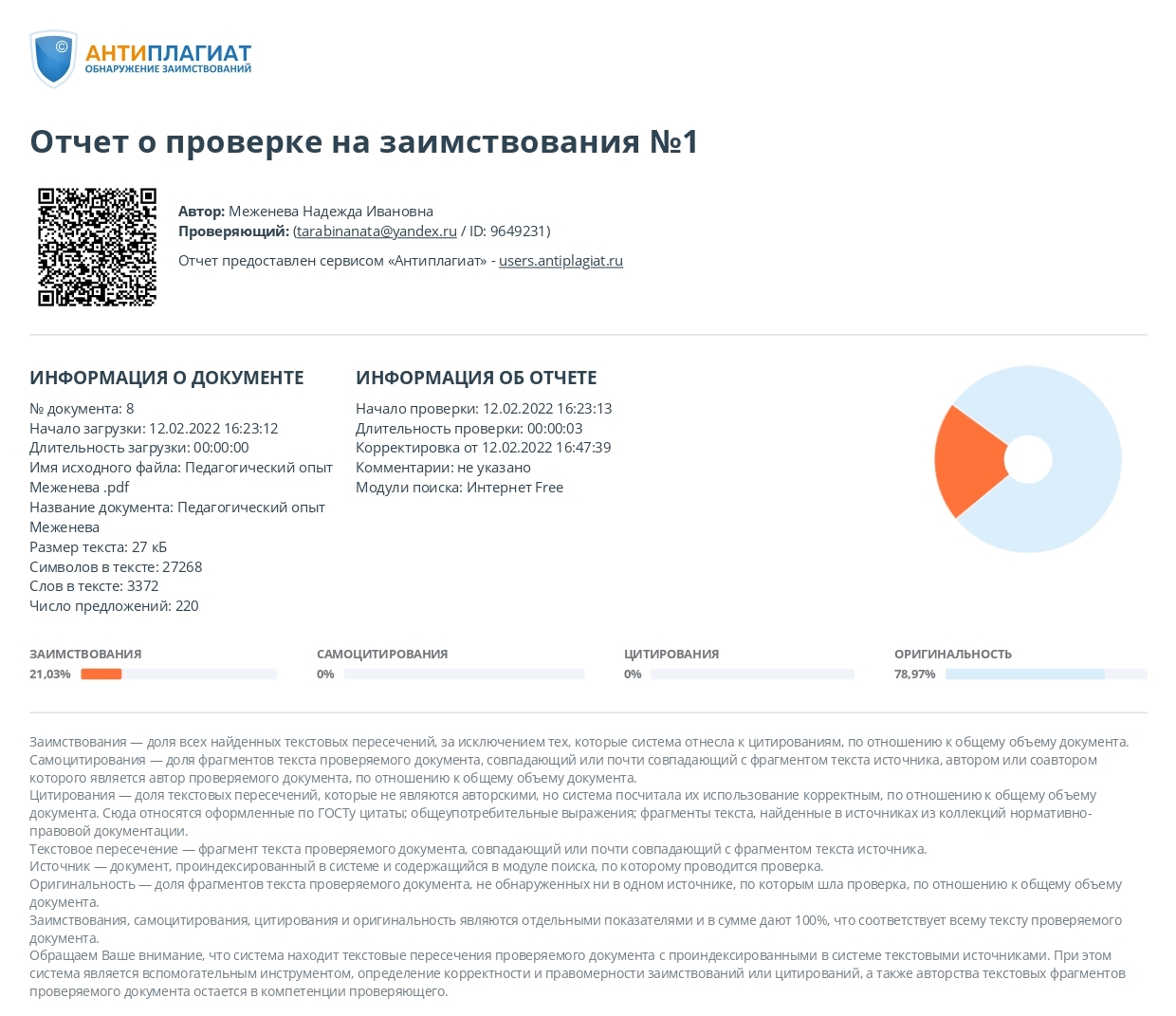 1. Участие в инновационной (экспериментальной) деятельности
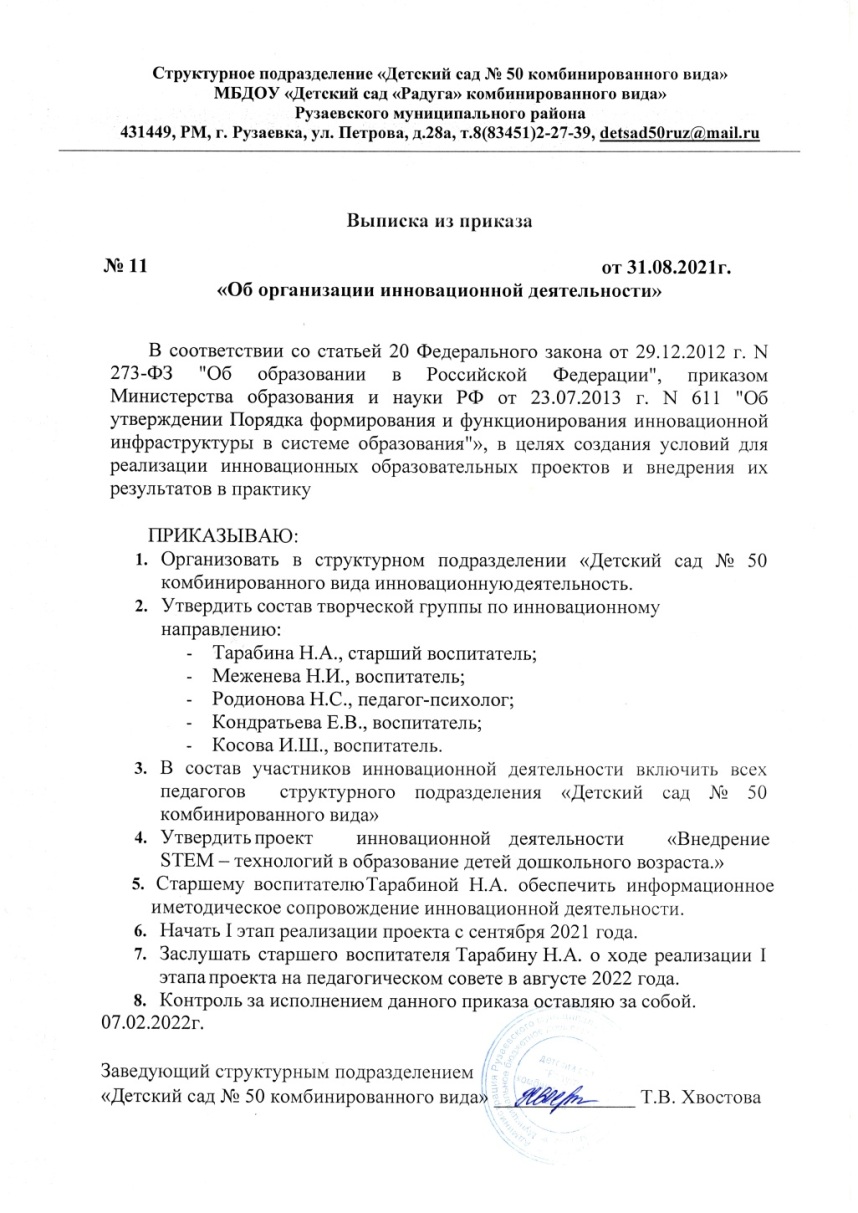 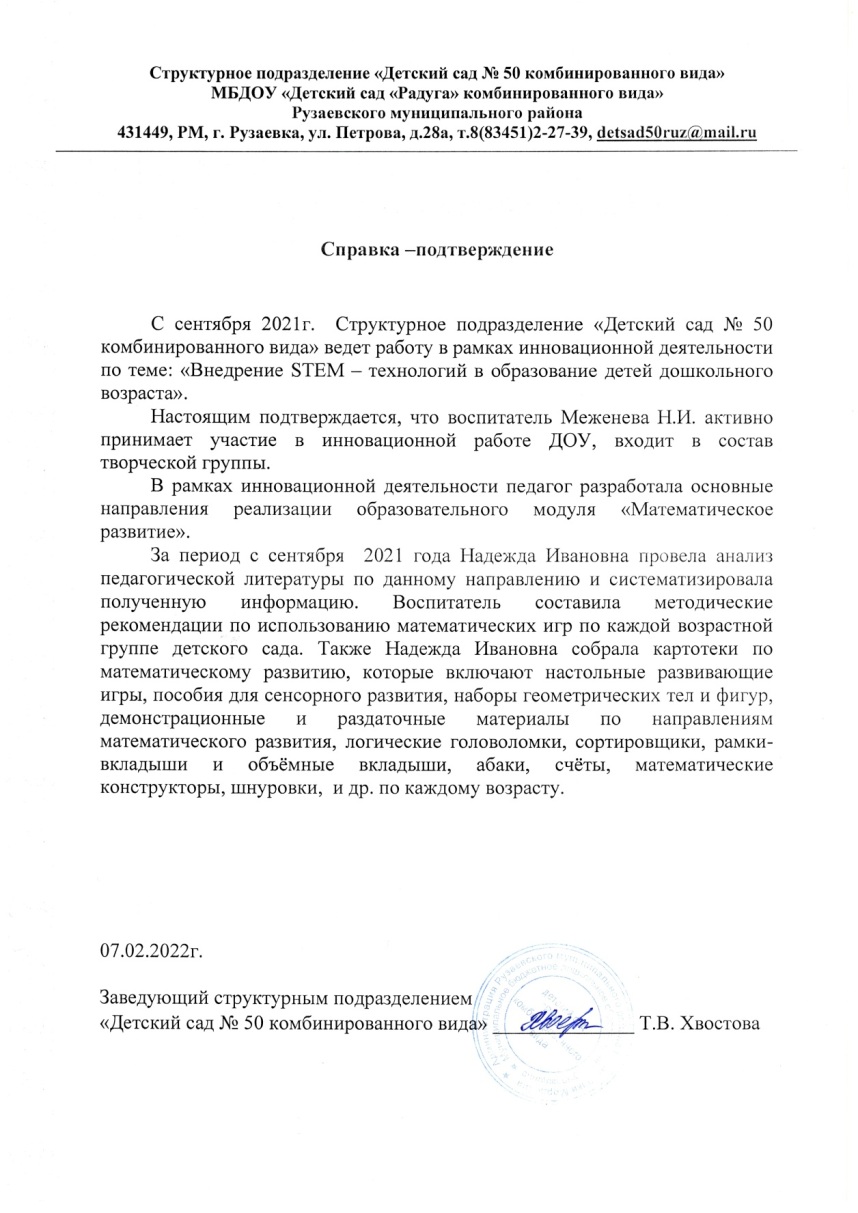 2. Наставничество
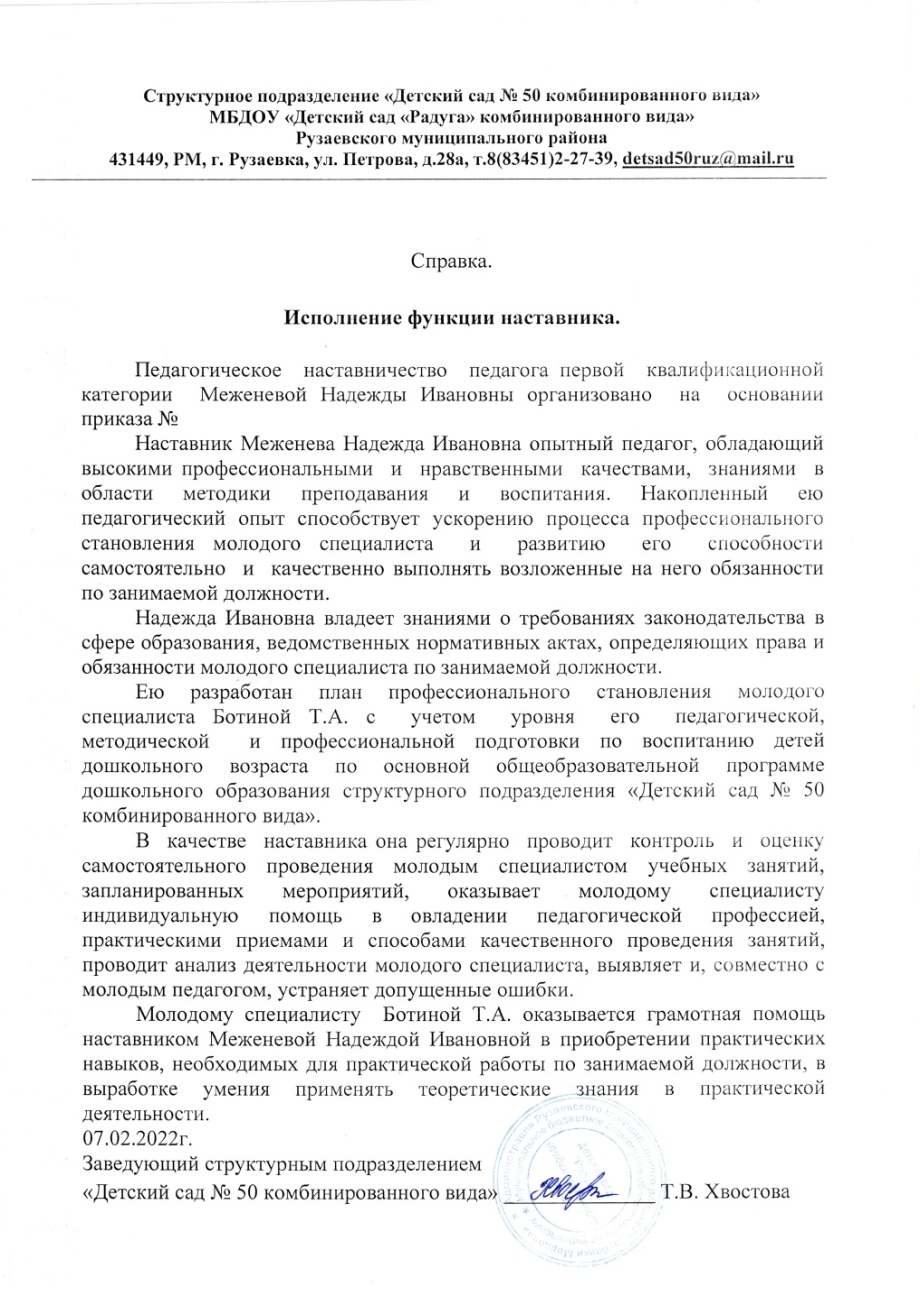 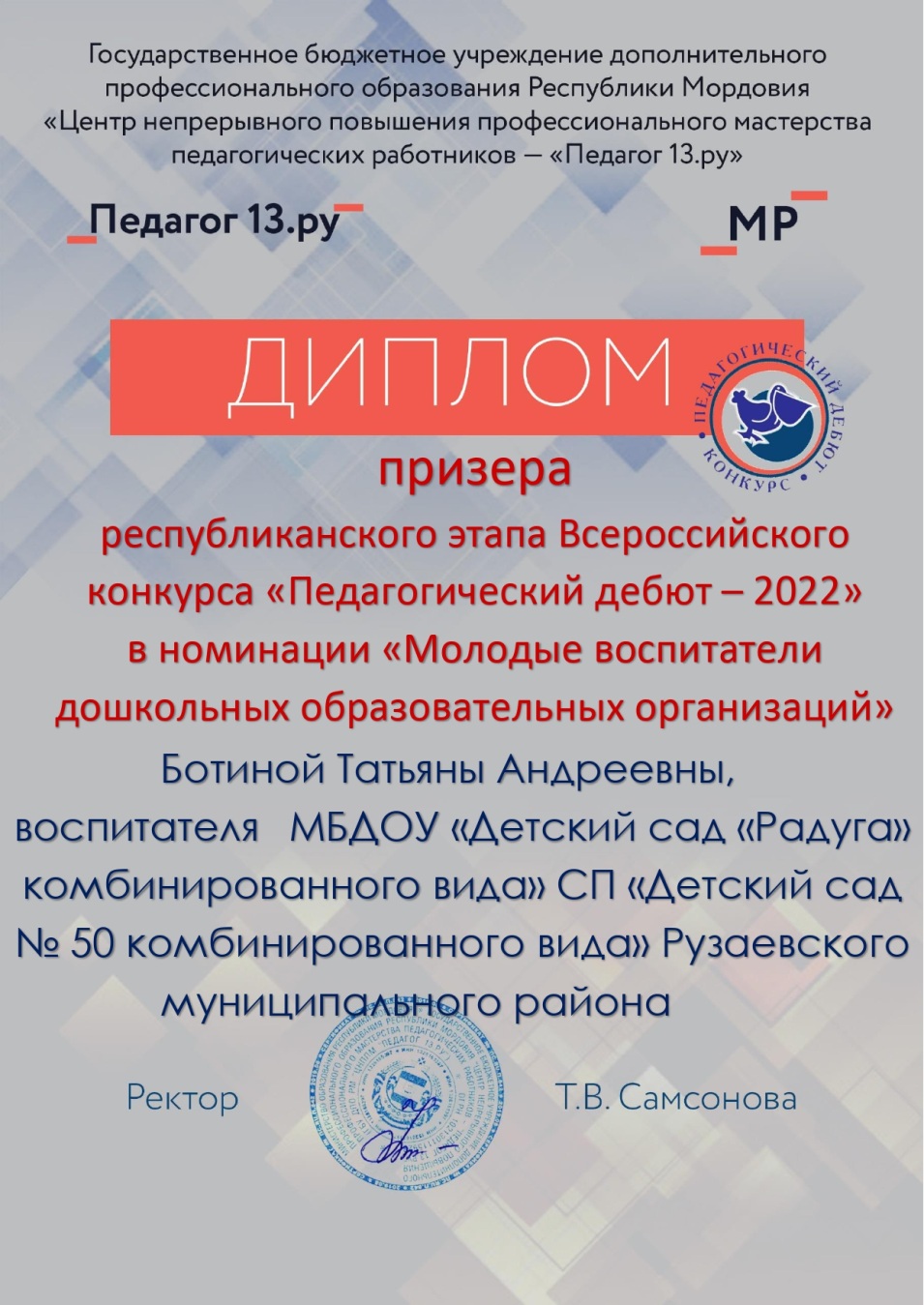 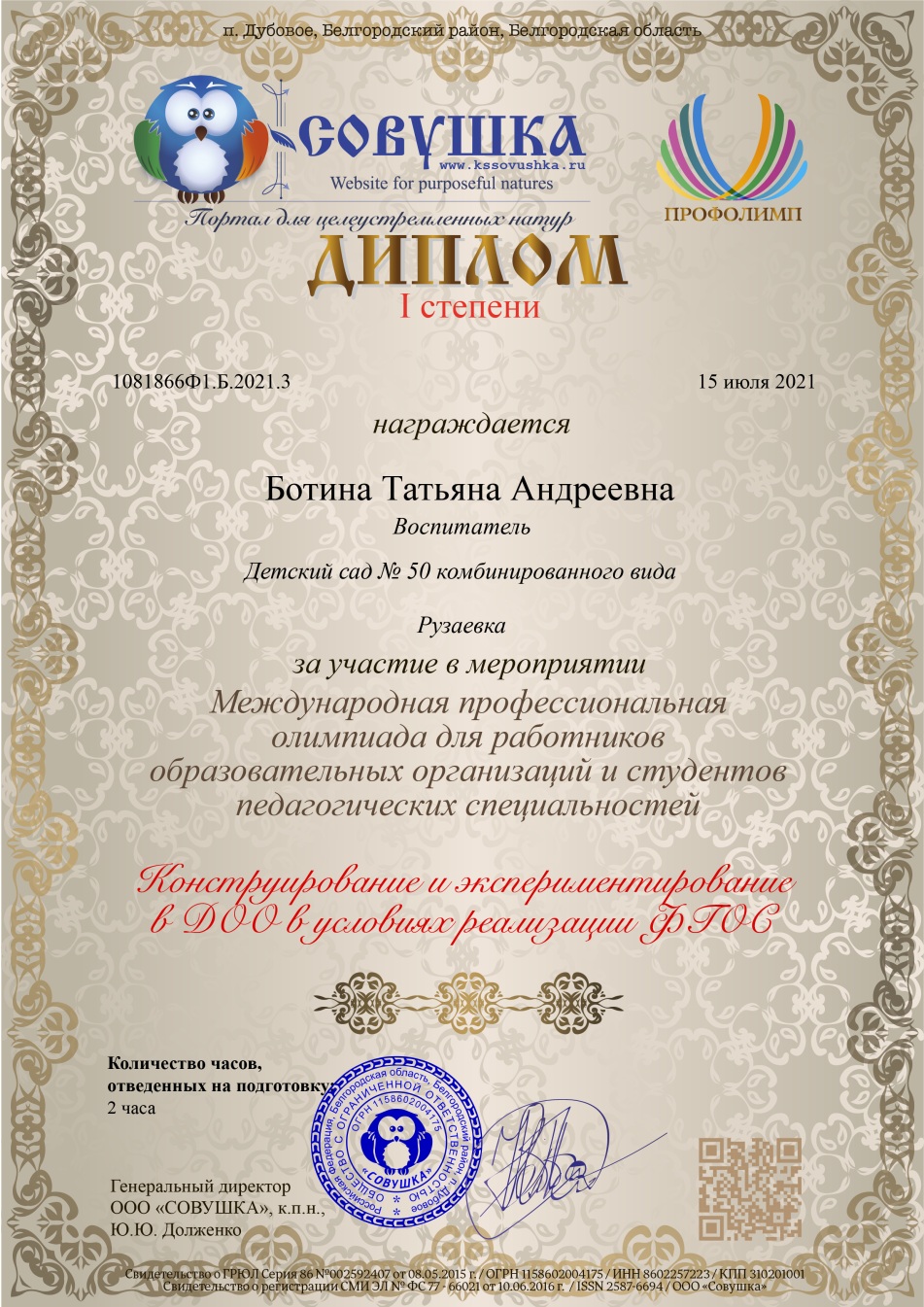 3. Наличие публикаций
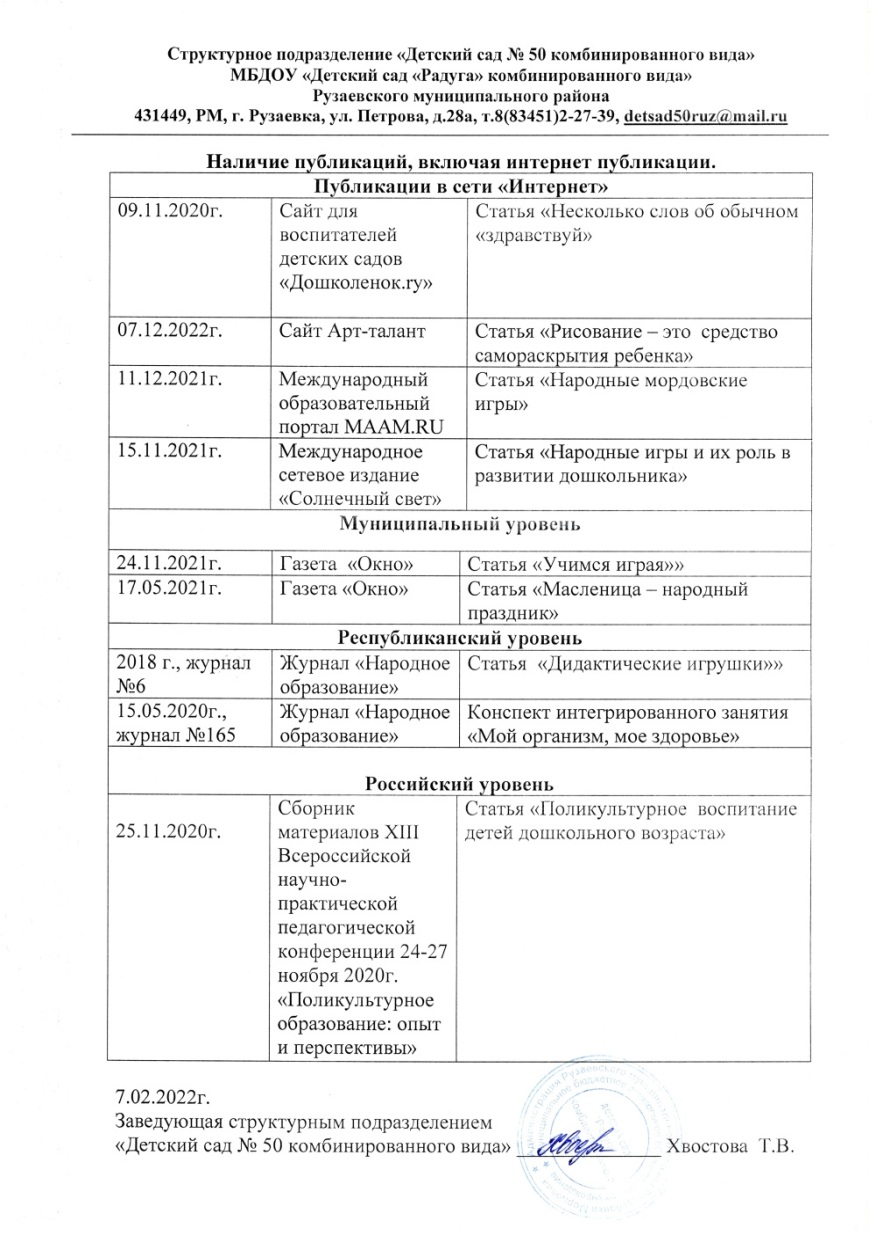 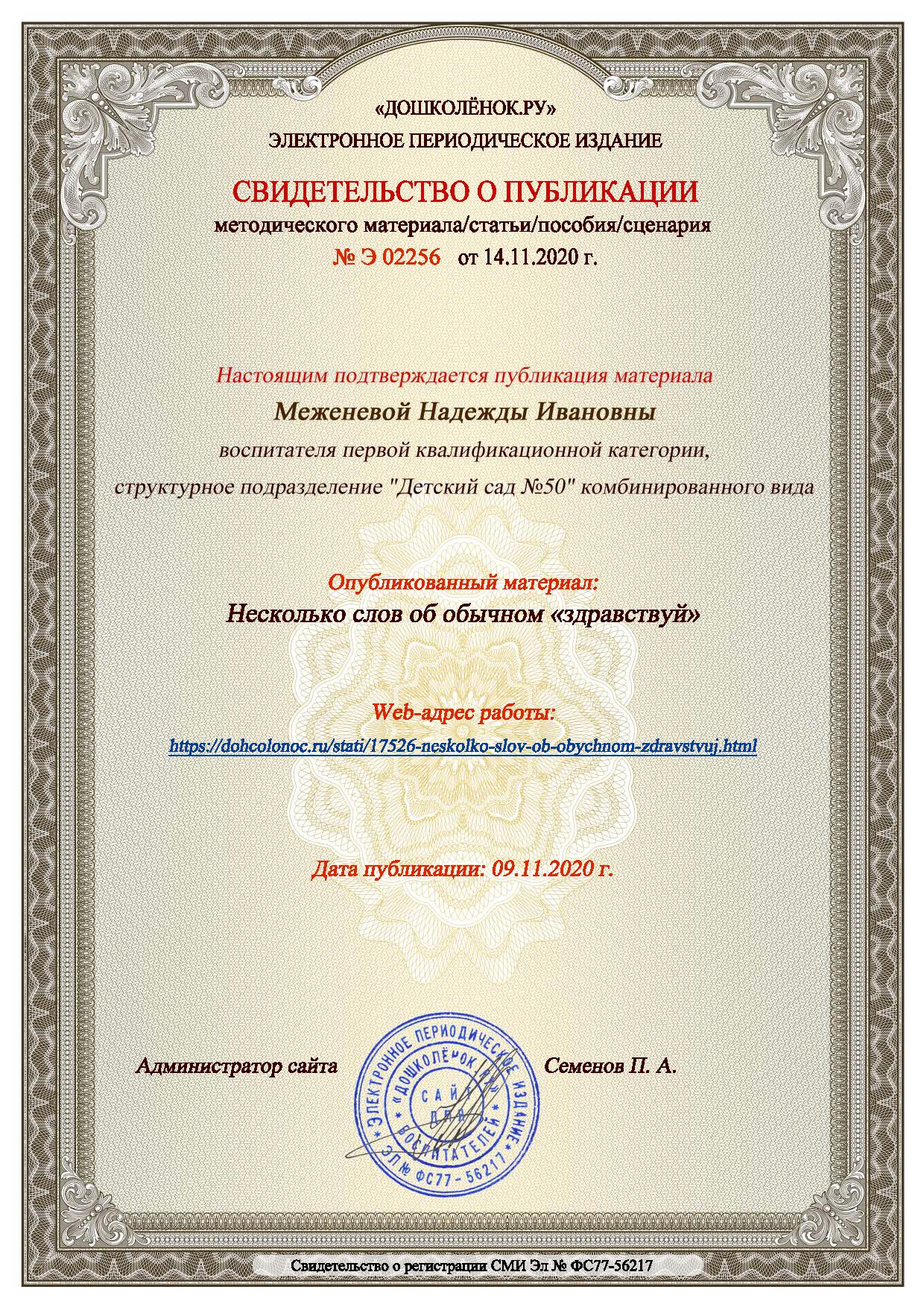 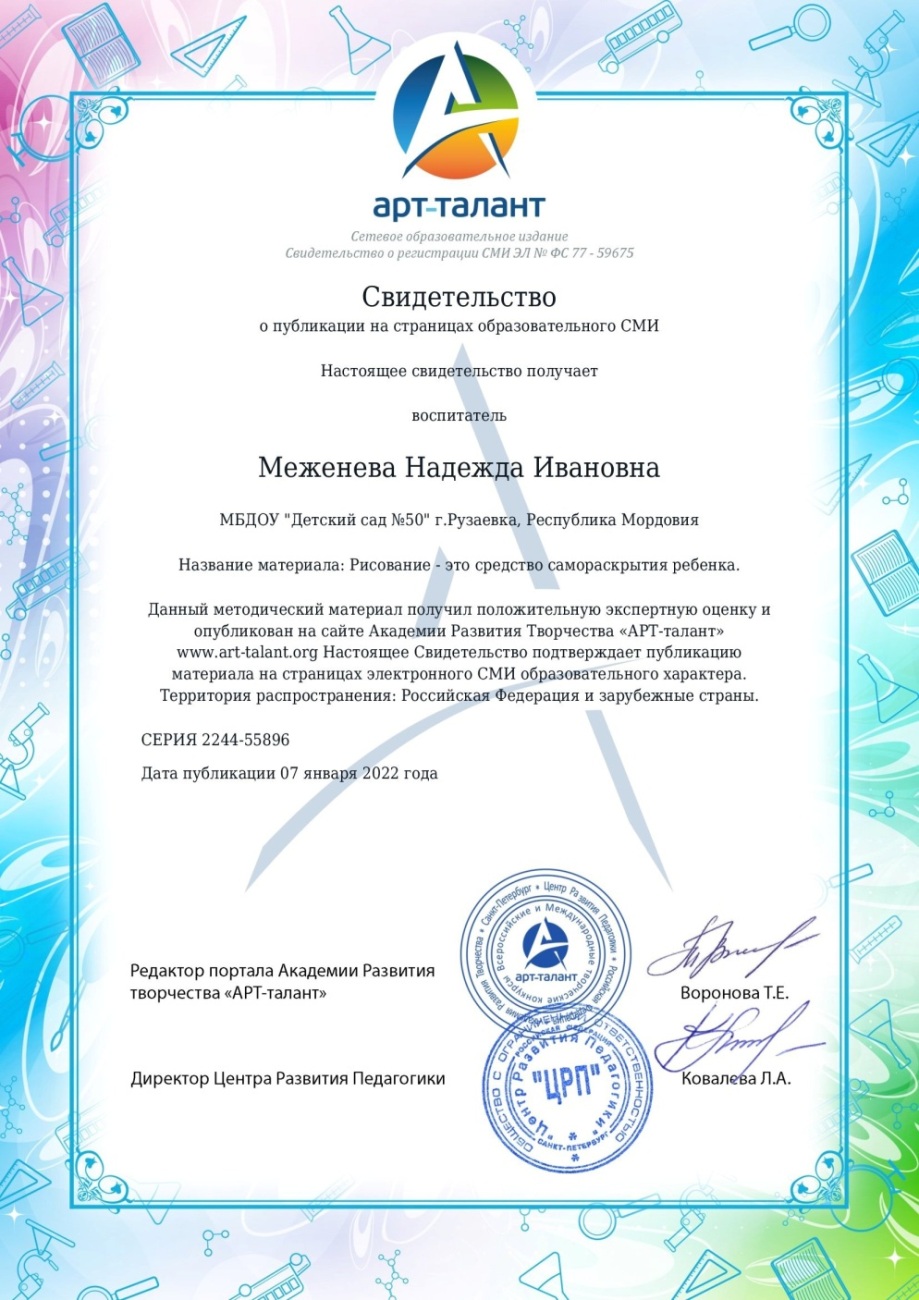 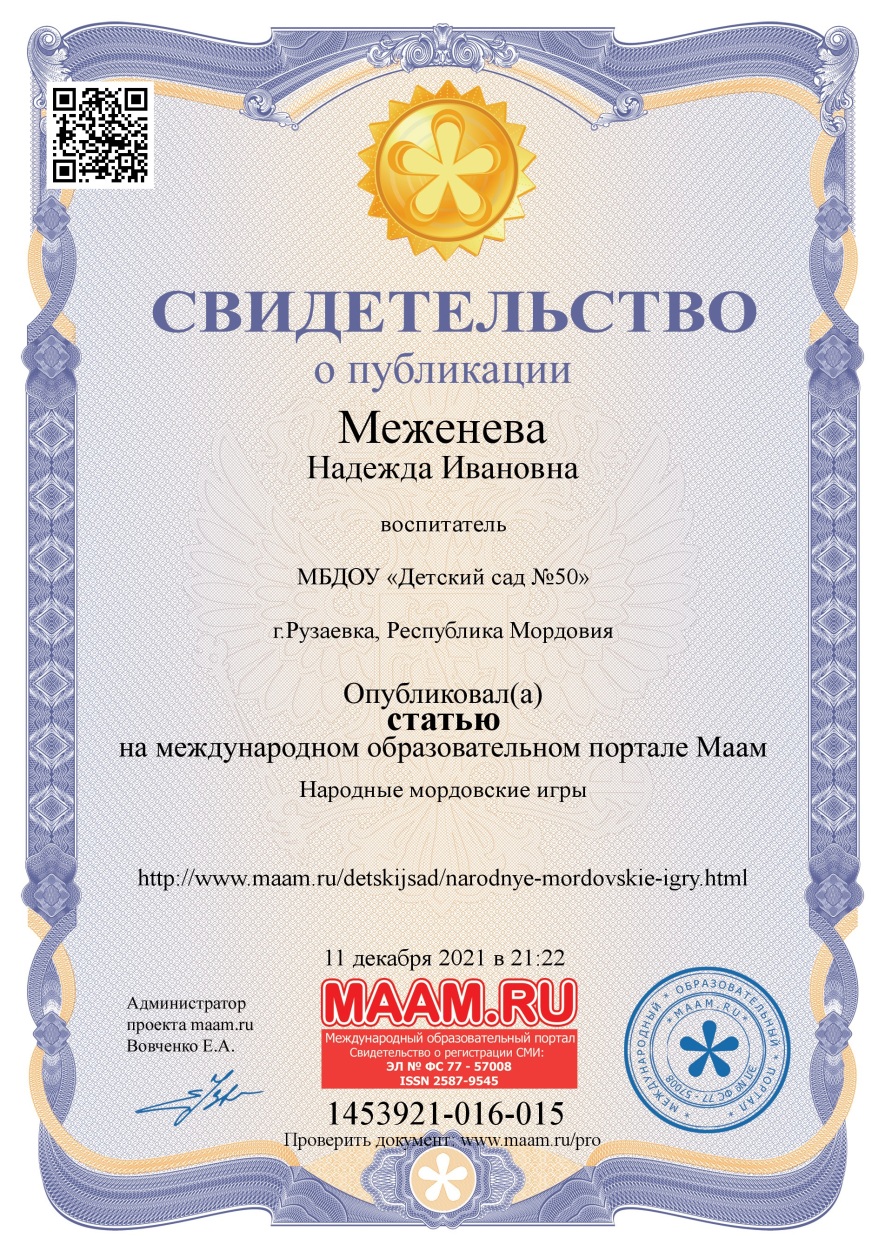 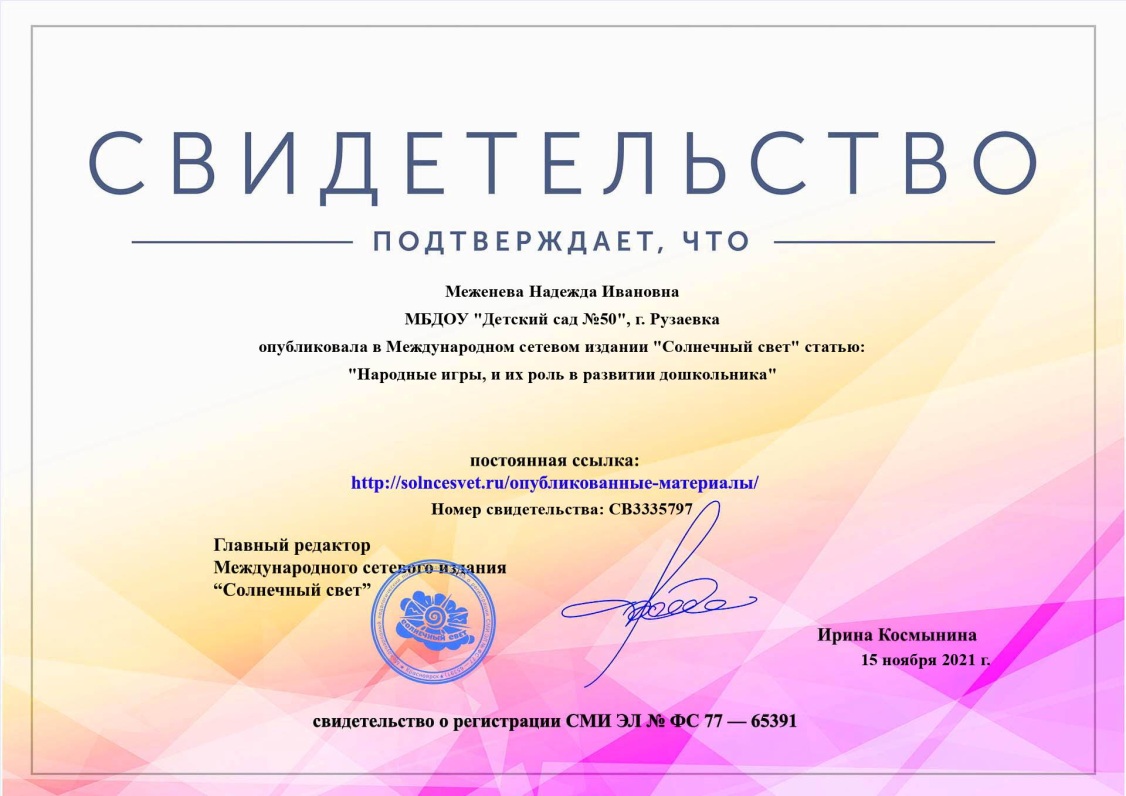 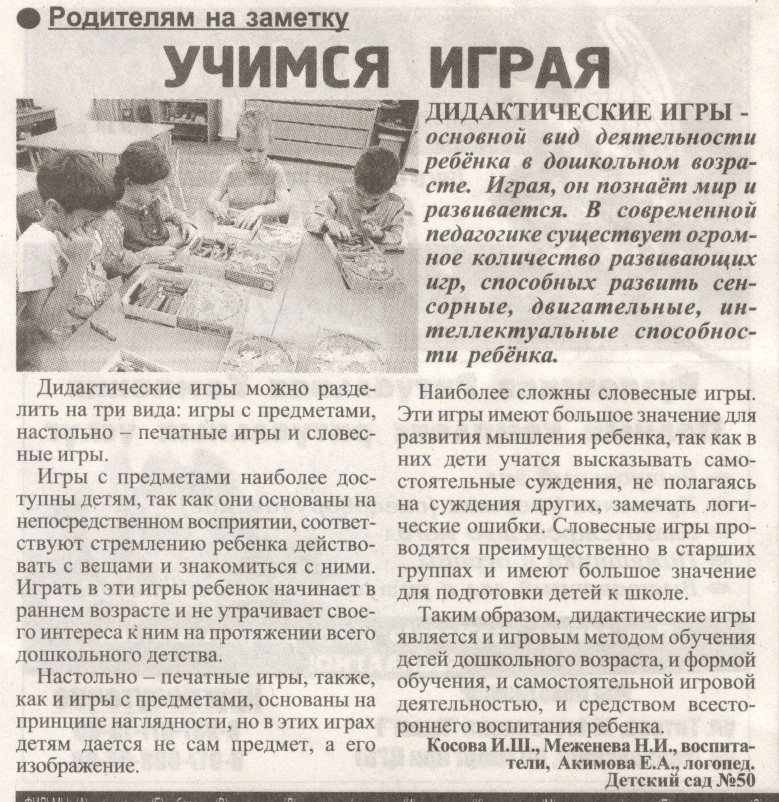 «Рузаевская газета» № 47  от 
24.11.2021 г.
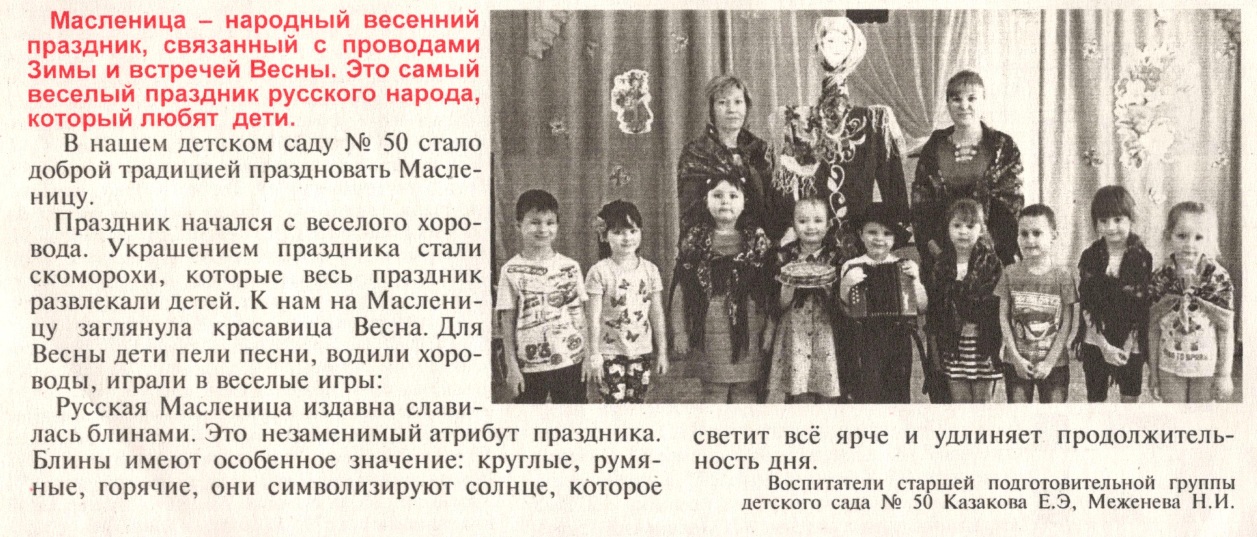 «Рузаевская газета» 
№11 от 17.03.2021г.
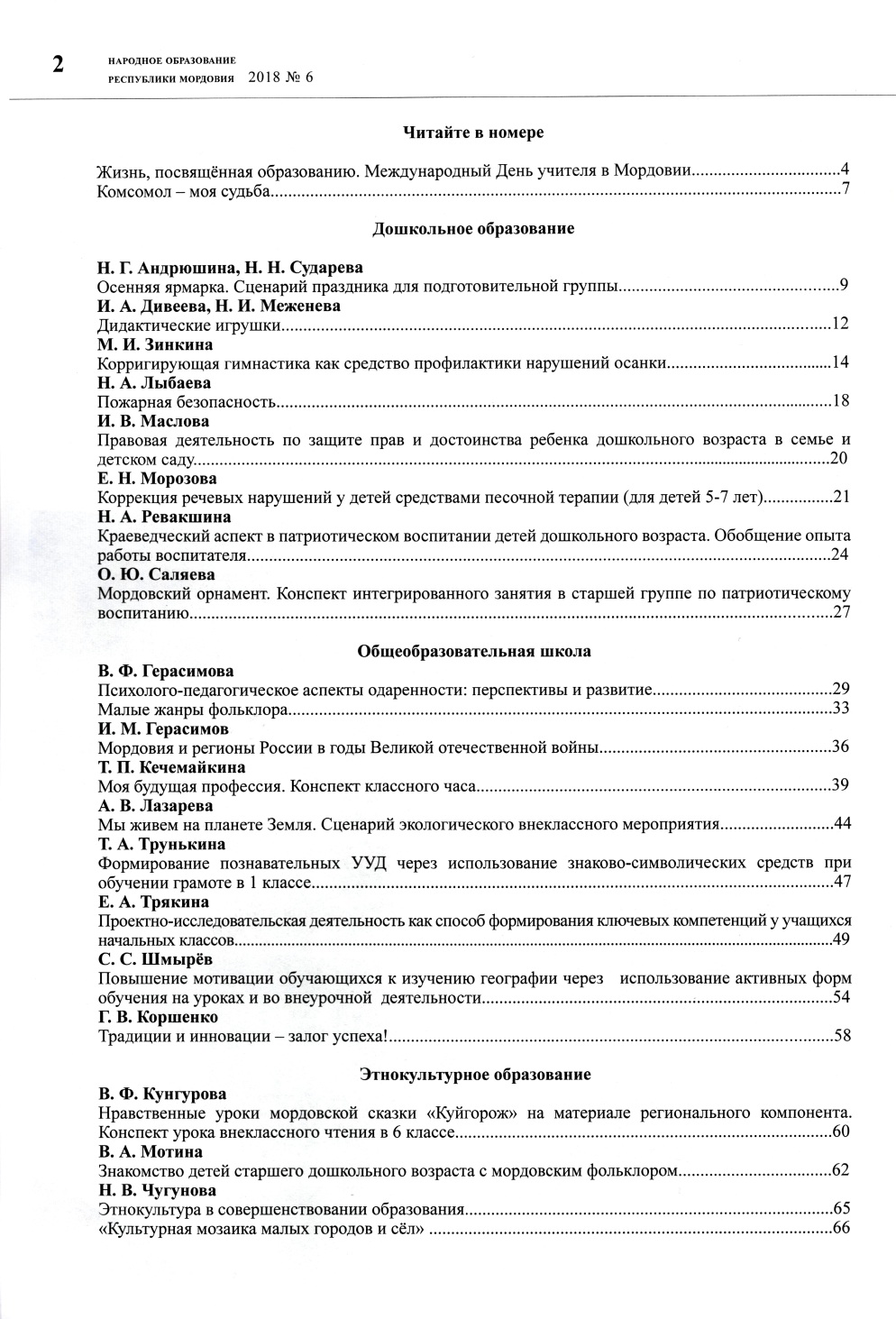 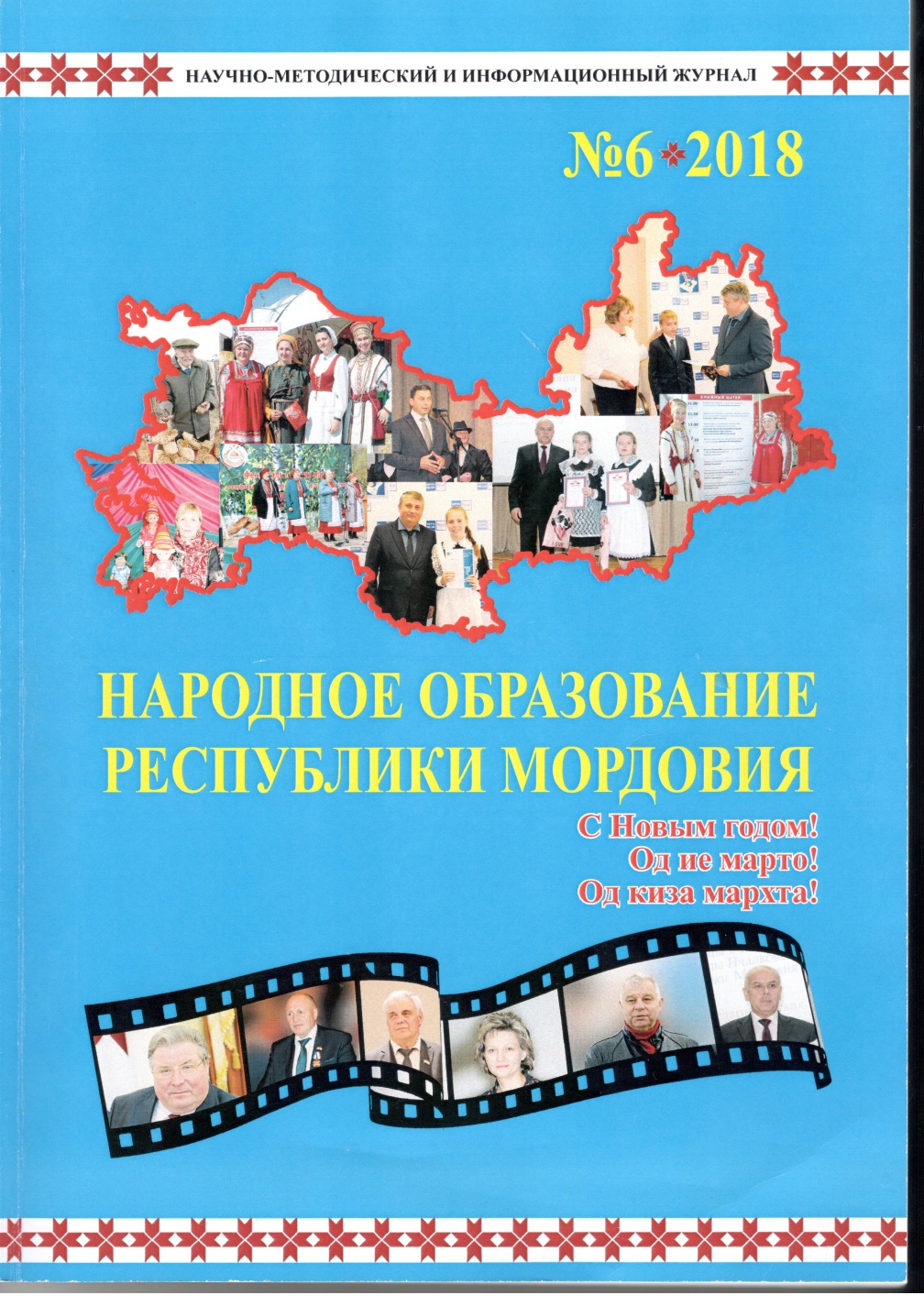 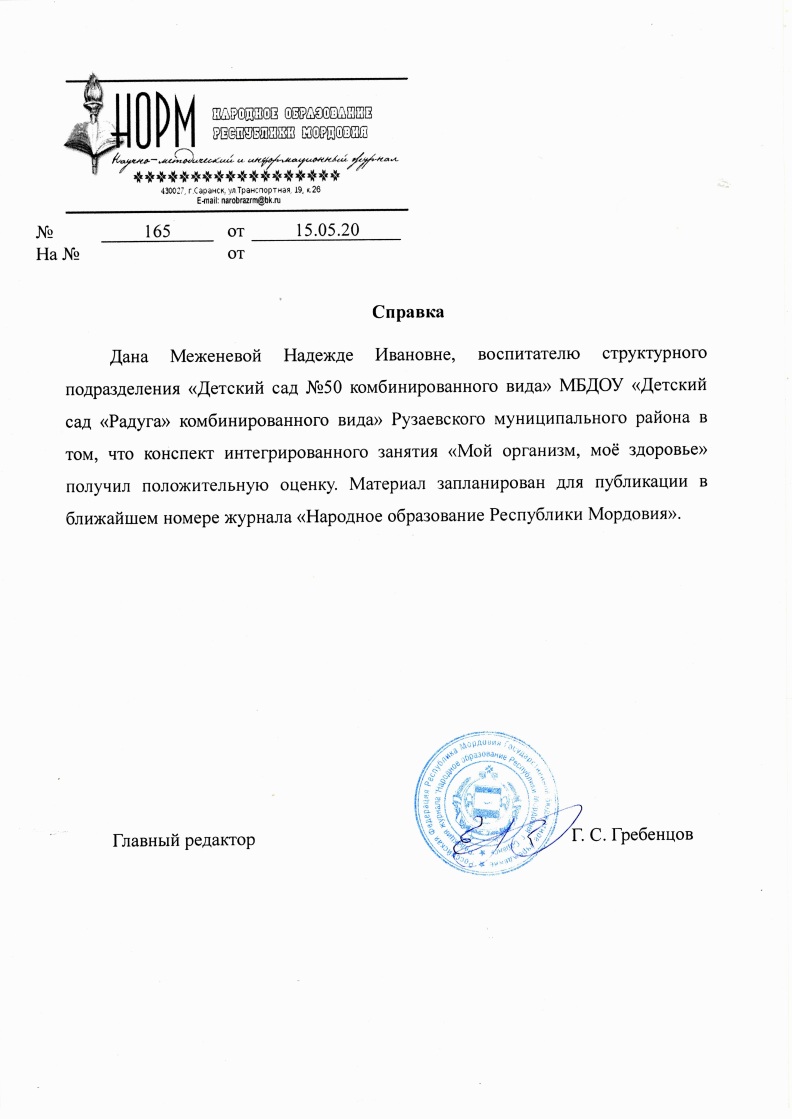 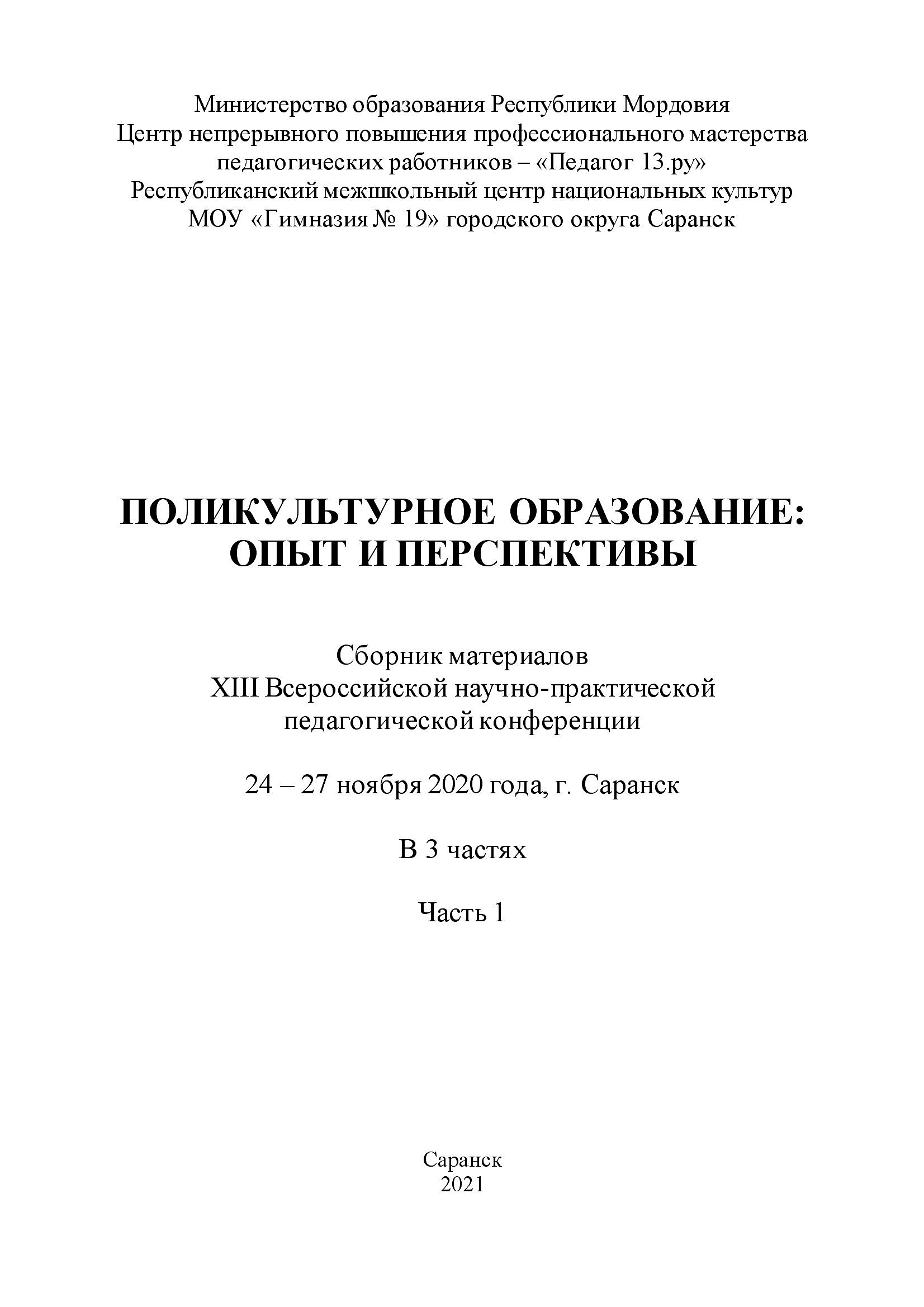 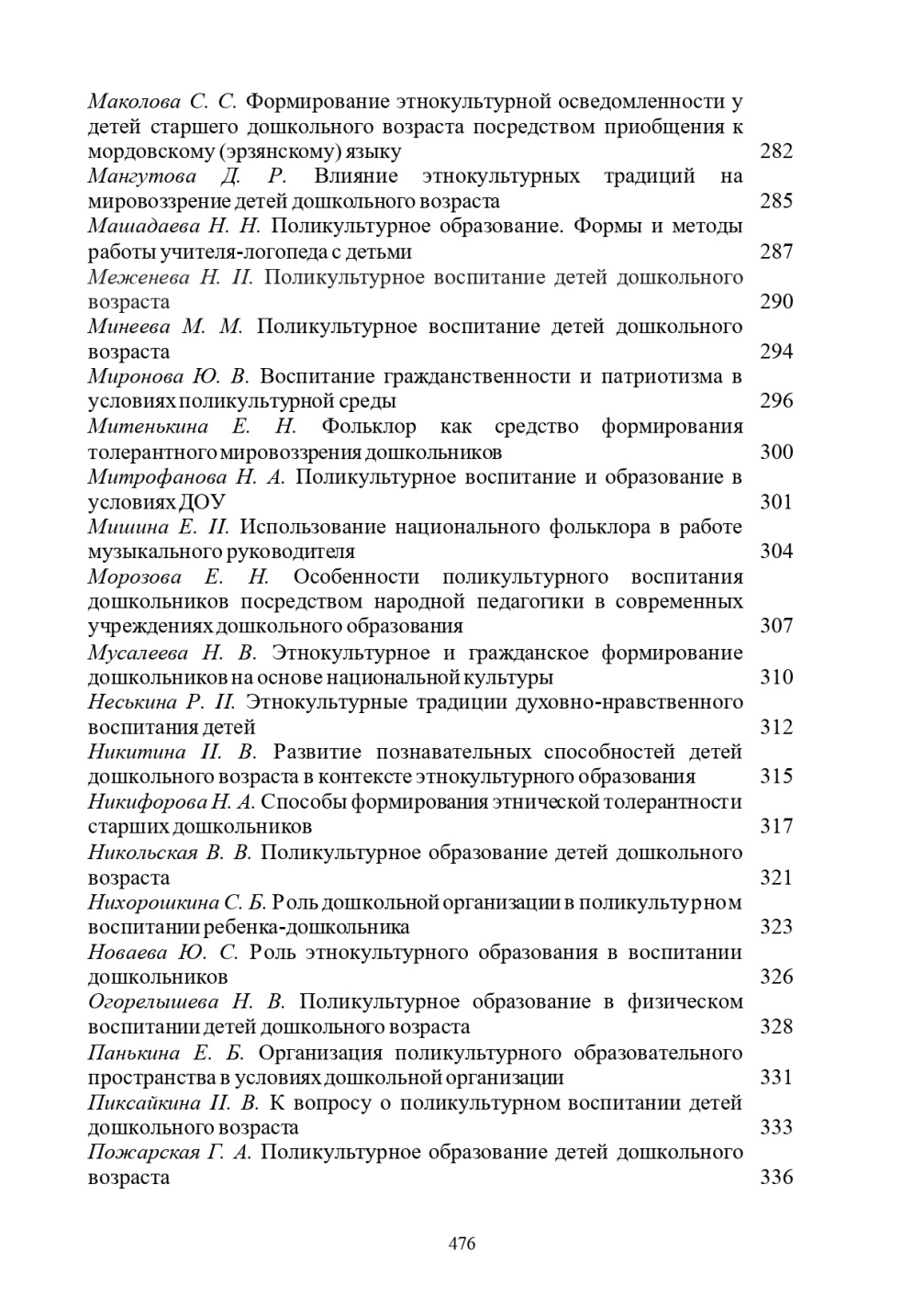 4. Результаты участия воспитанников в


 конкурсах;
 выставках;
 турнирах;
 соревнованиях;
 акциях;
  фестивалях
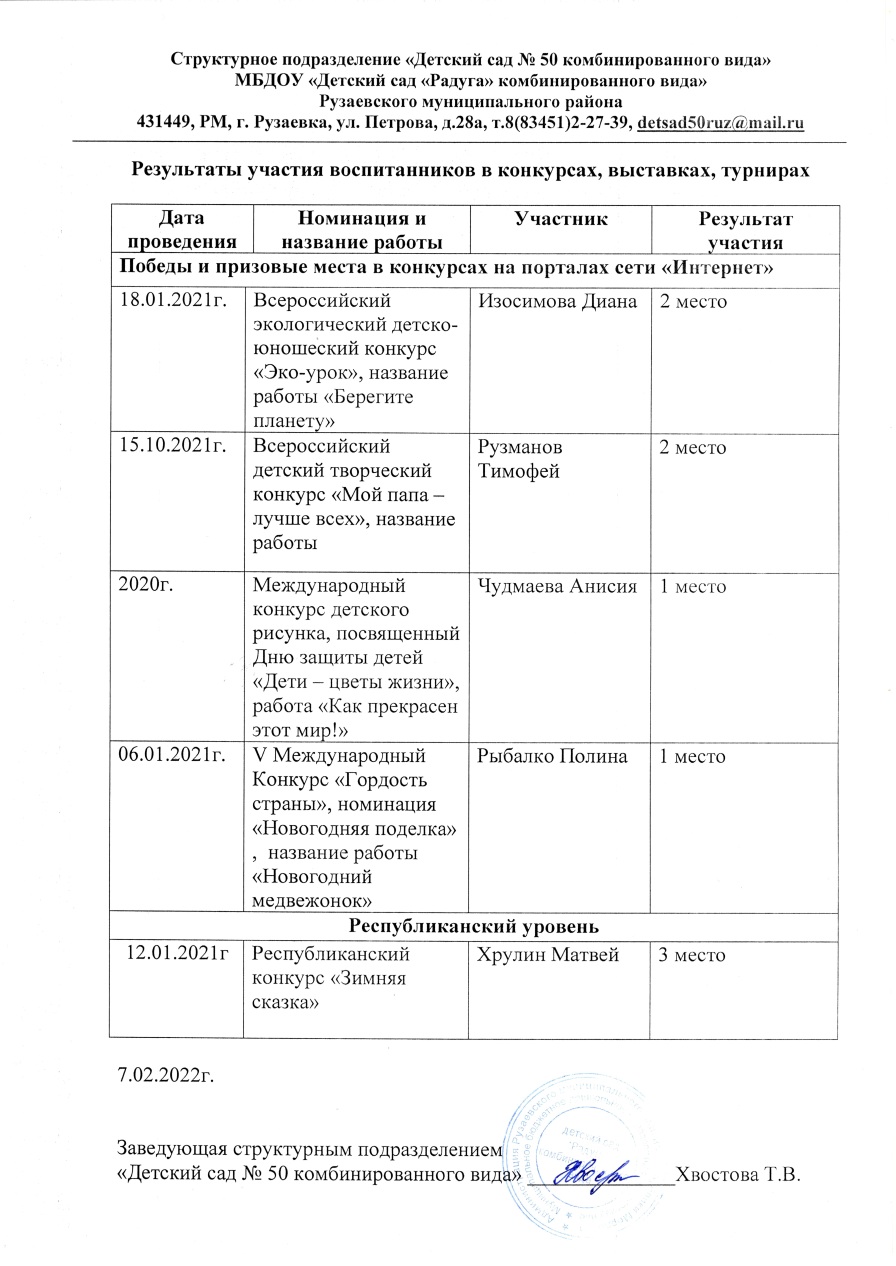 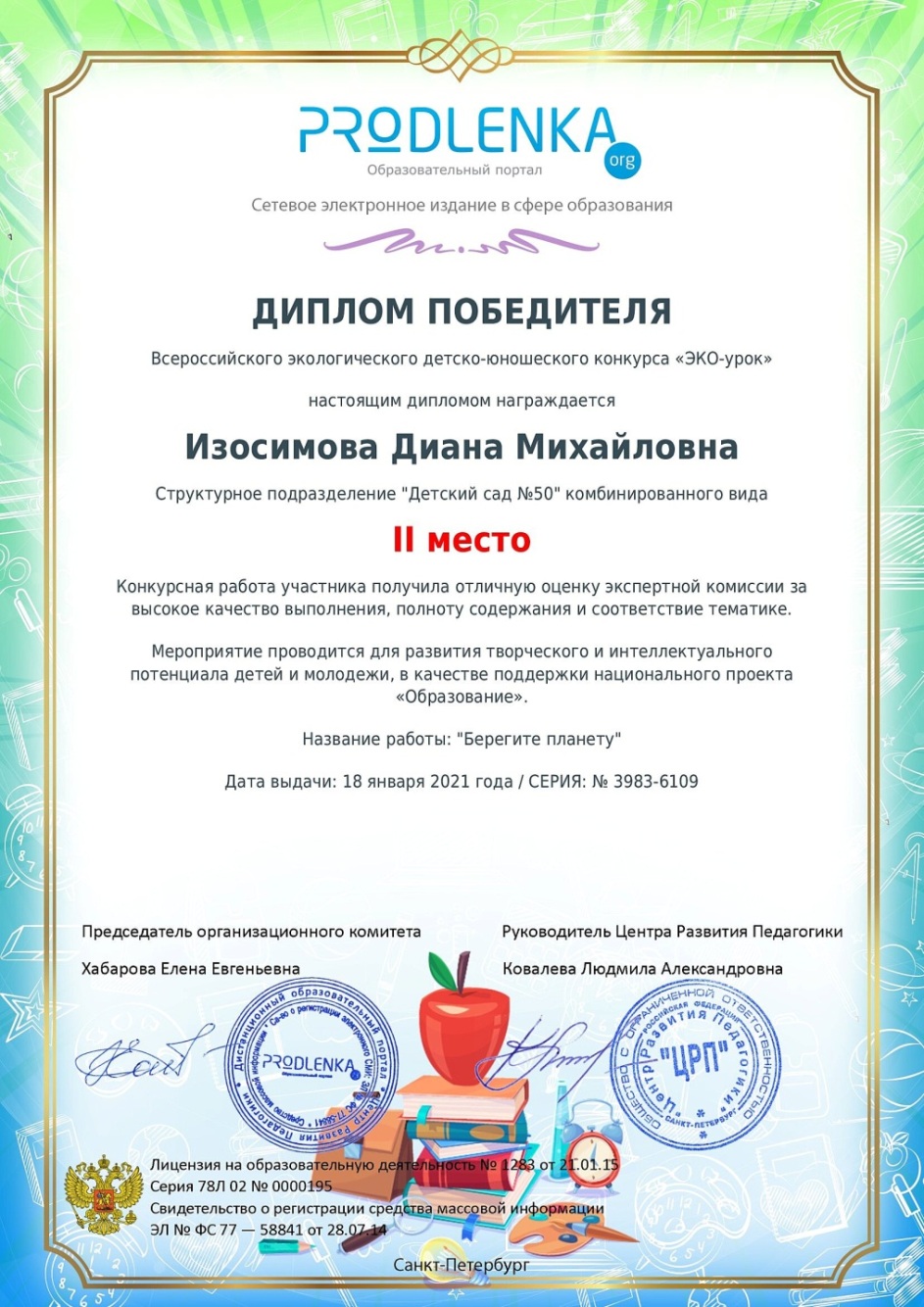 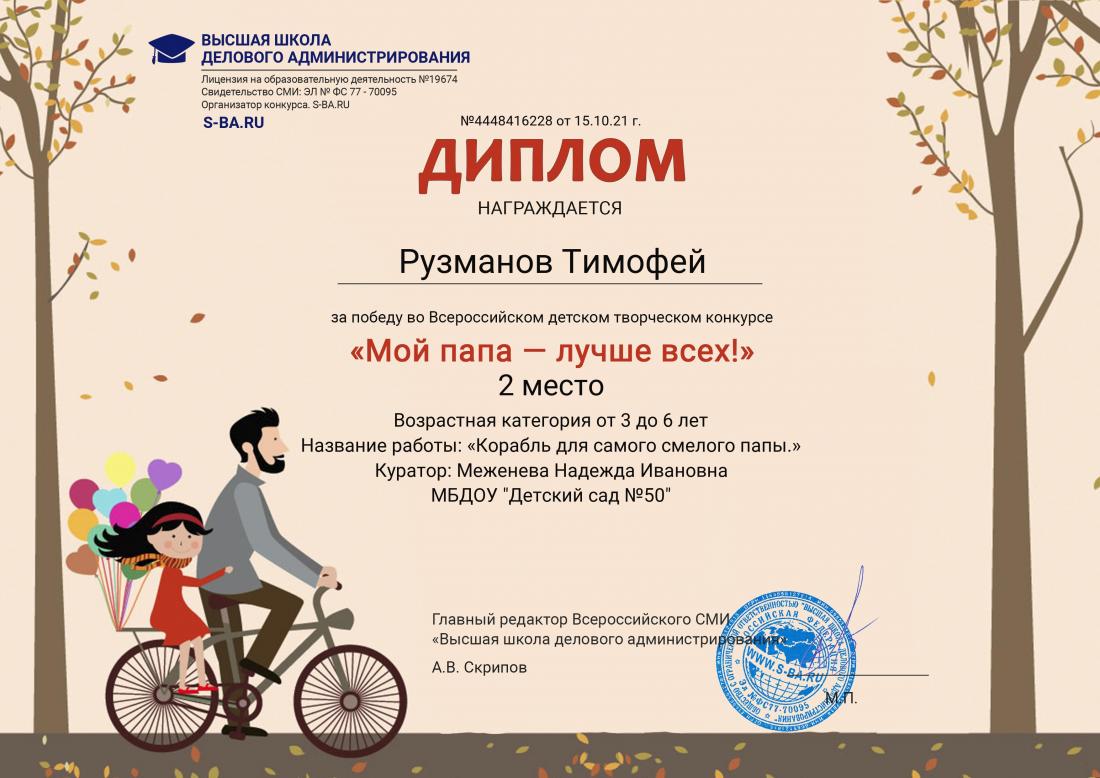 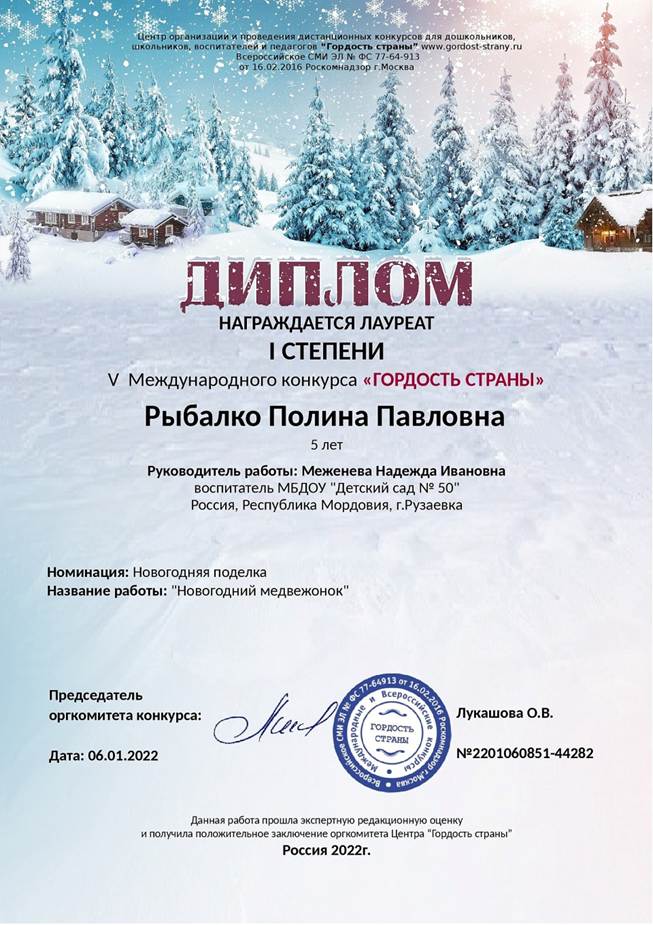 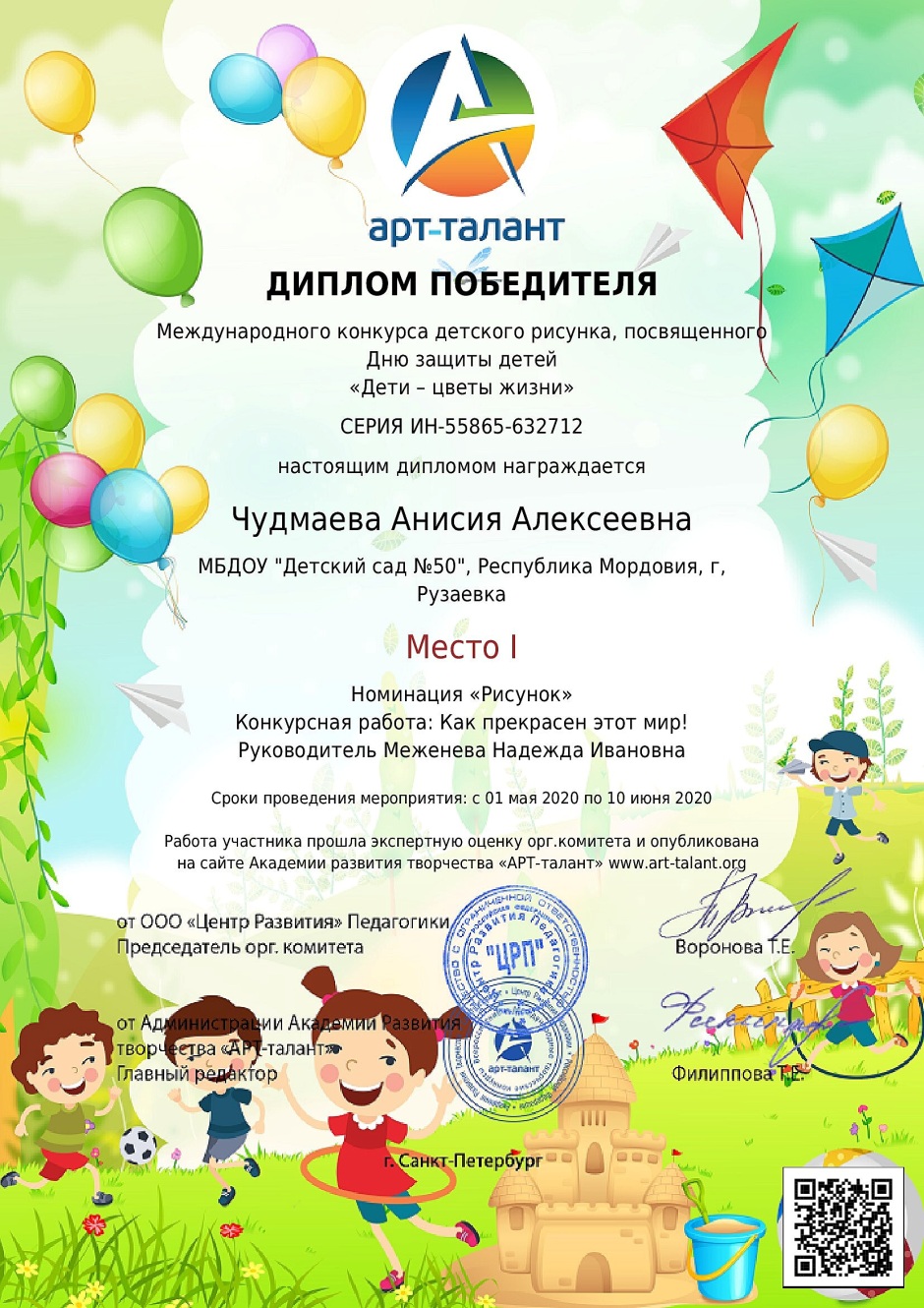 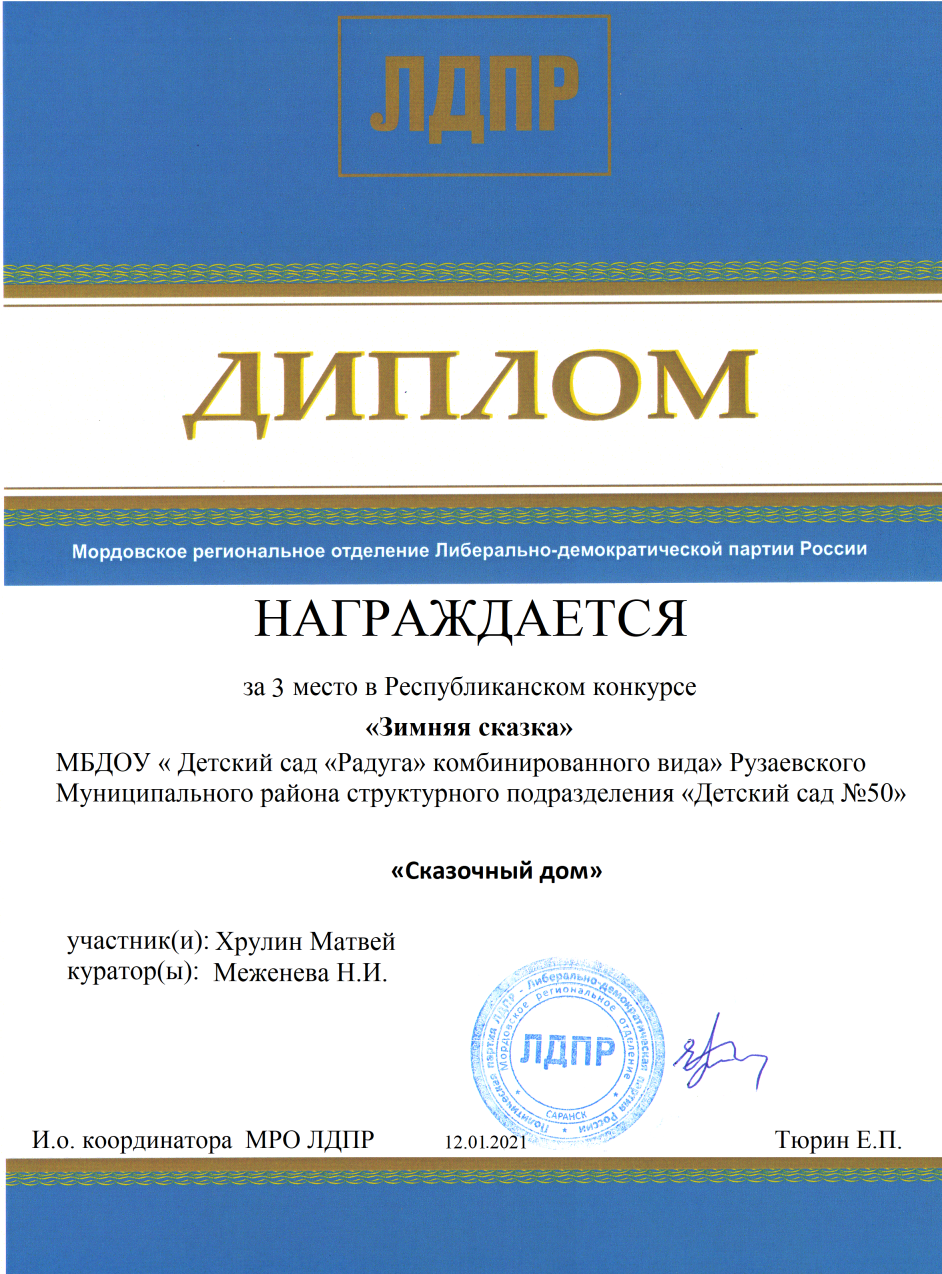 5. Наличие авторских программ, методических пособий
6. Выступления на заседаниях методических советов,
 научно- практических конференциях, педагогических чтениях, семинарах, секциях, форумах, радиопередачах (очно)
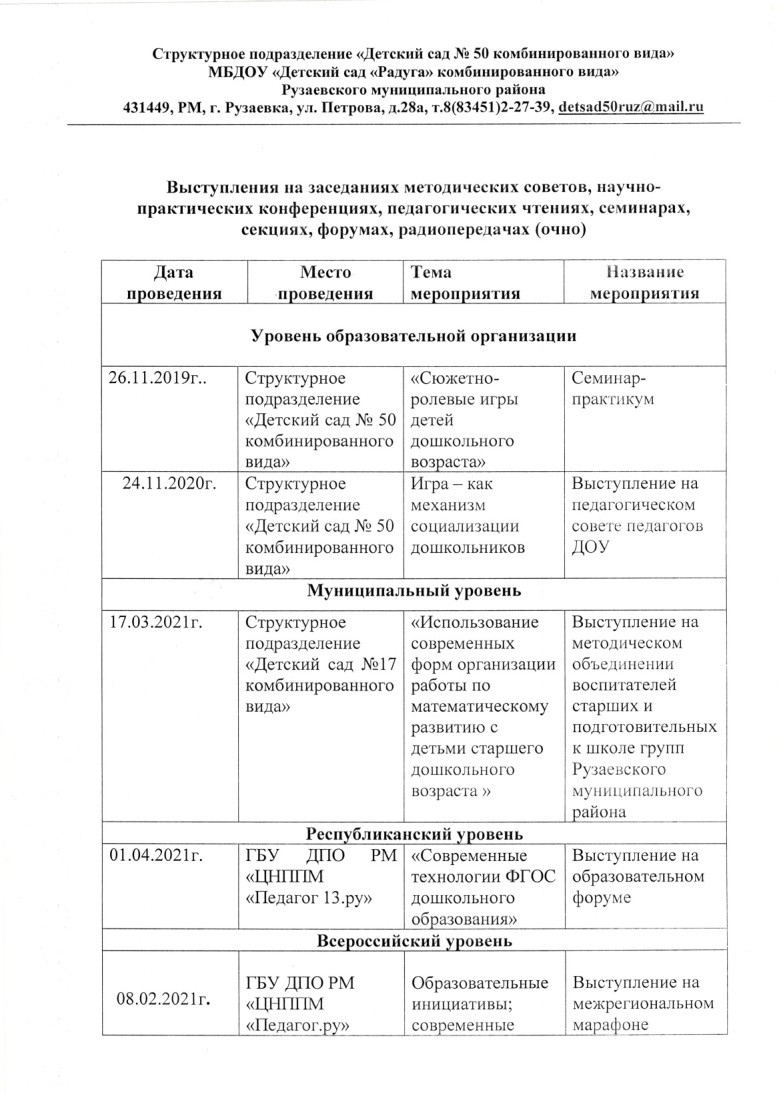 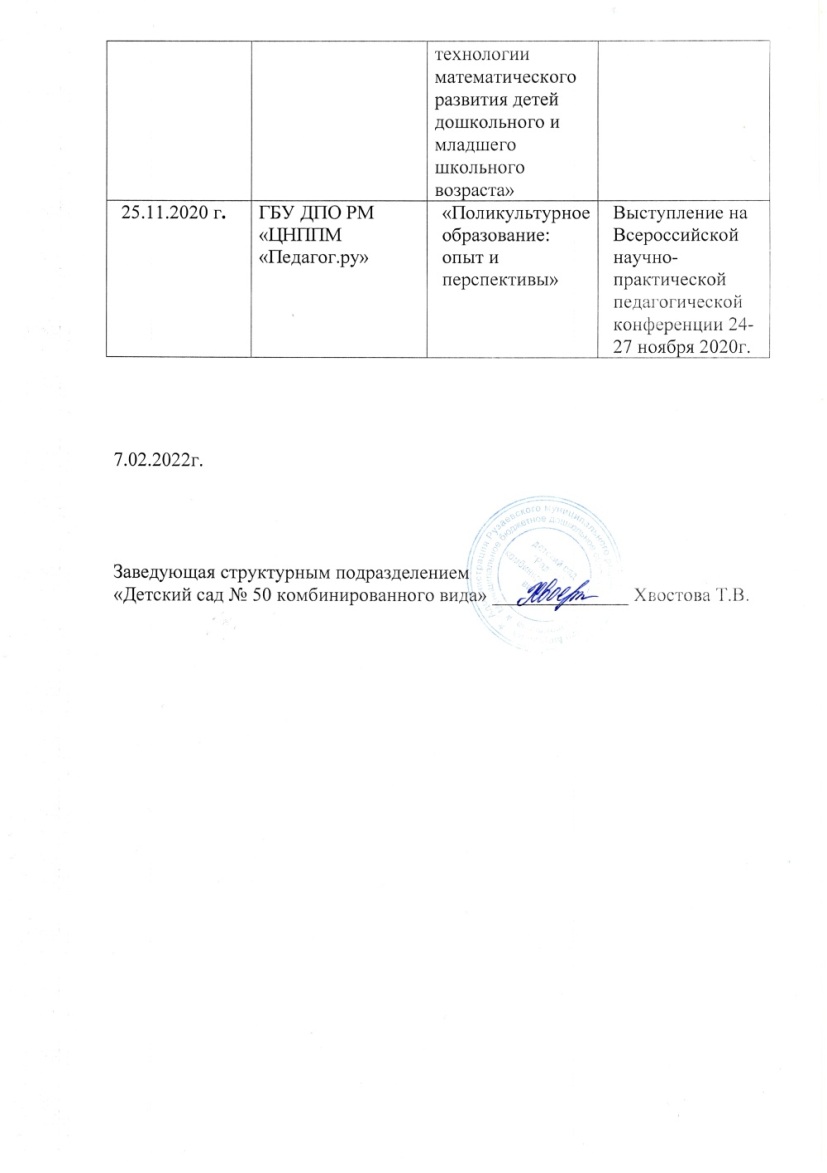 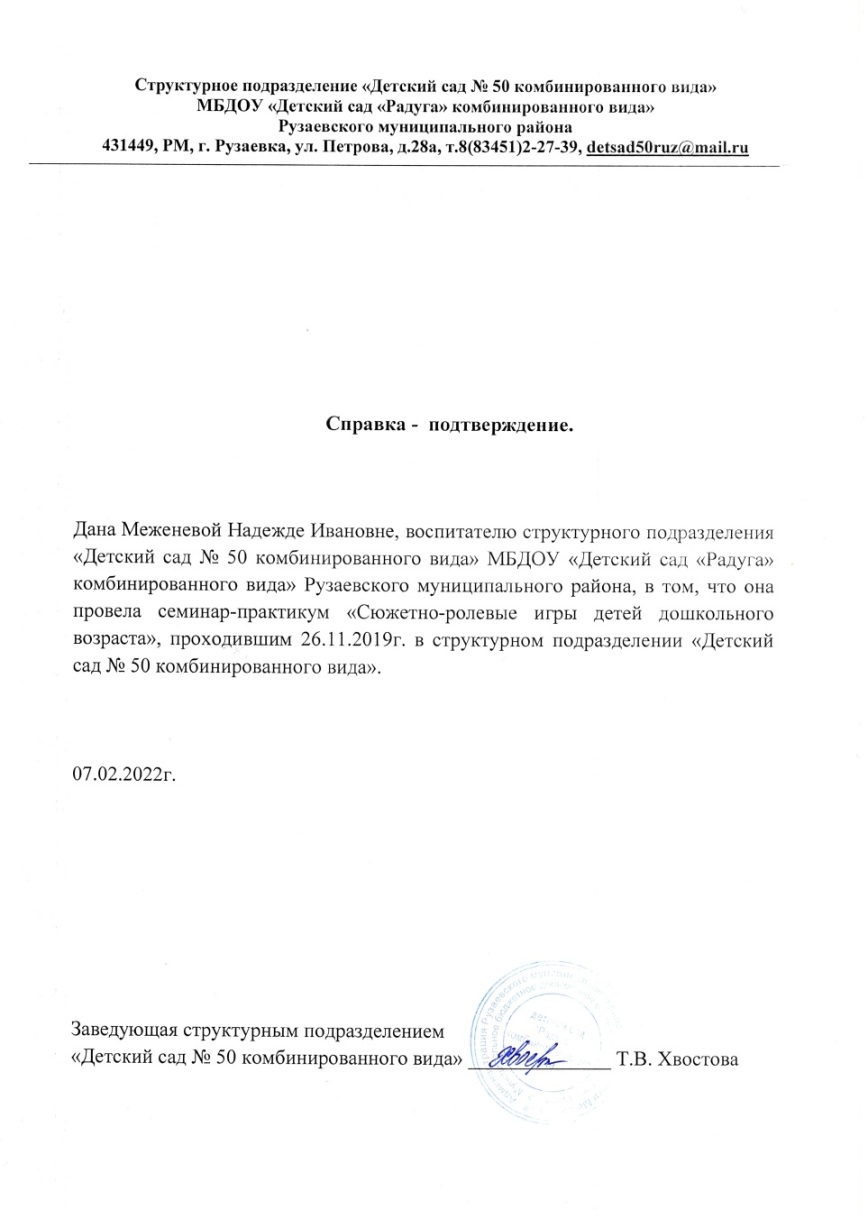 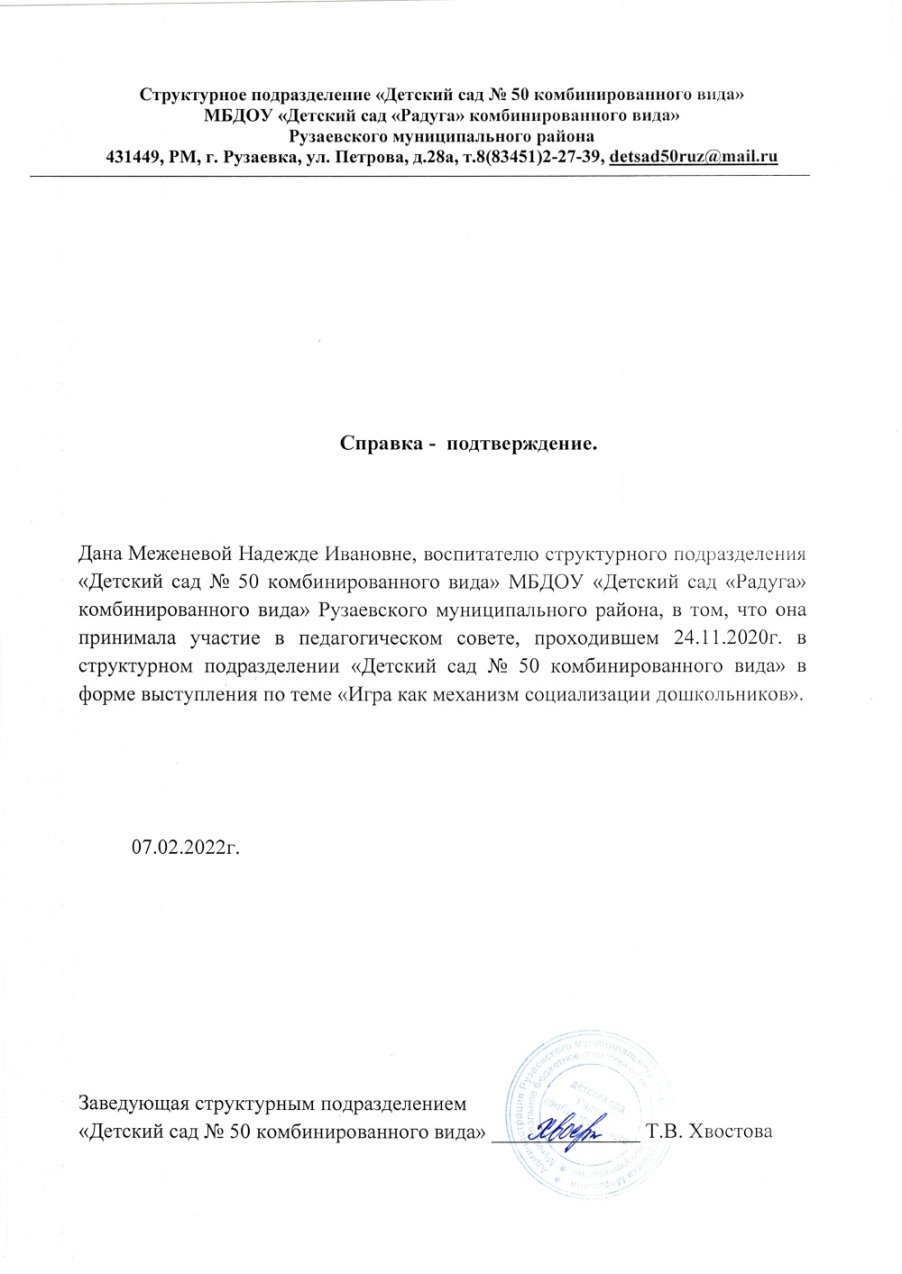 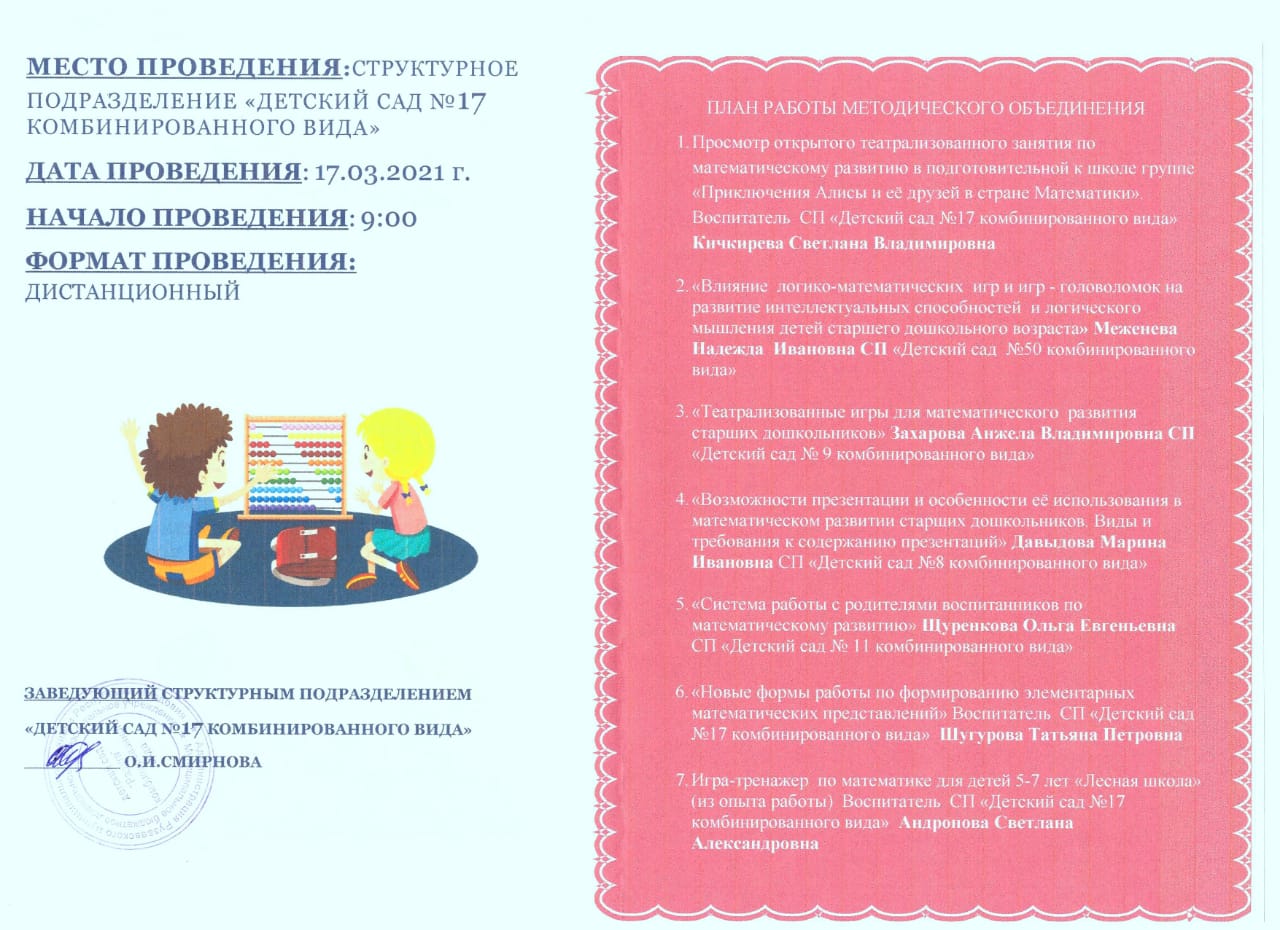 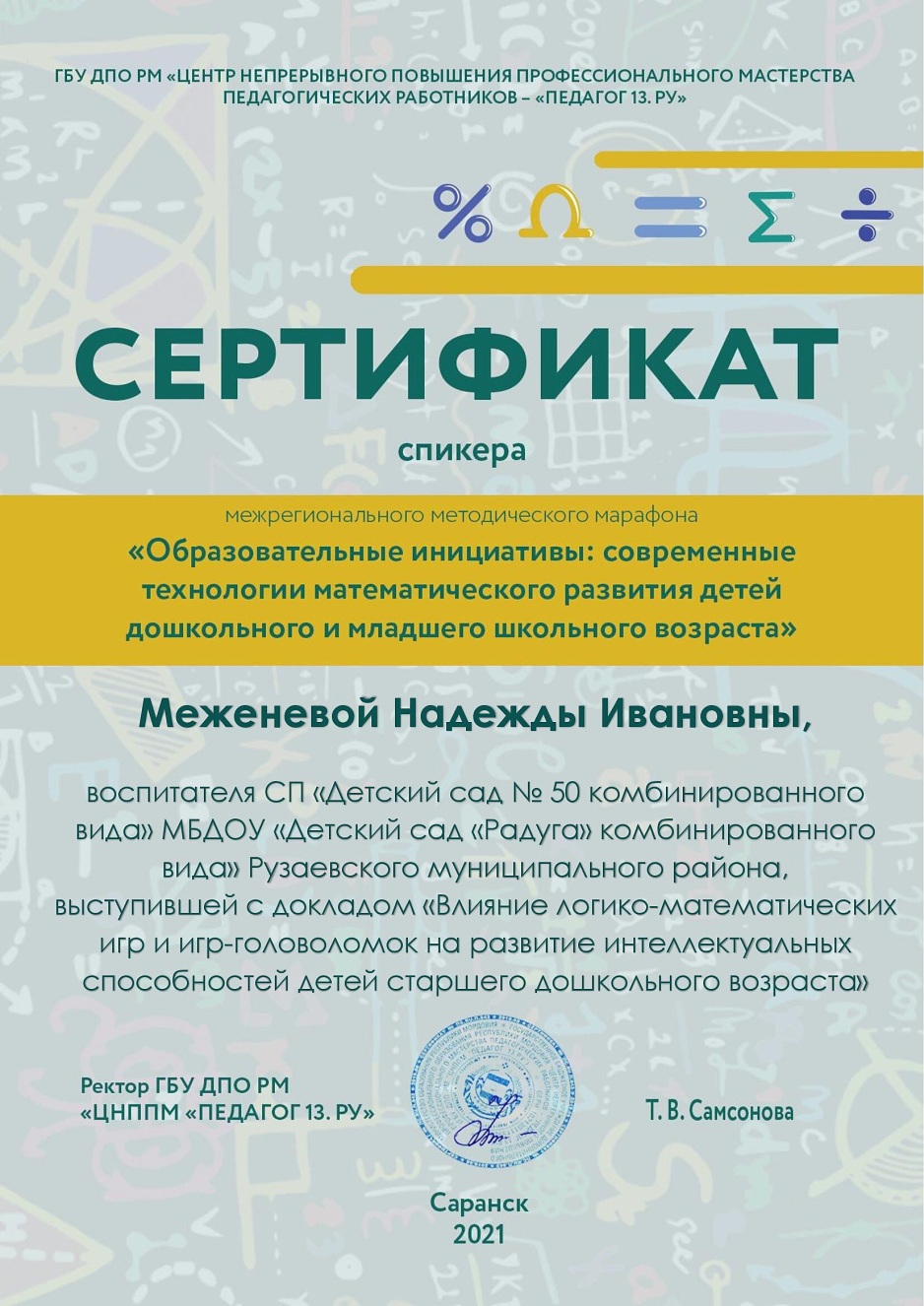 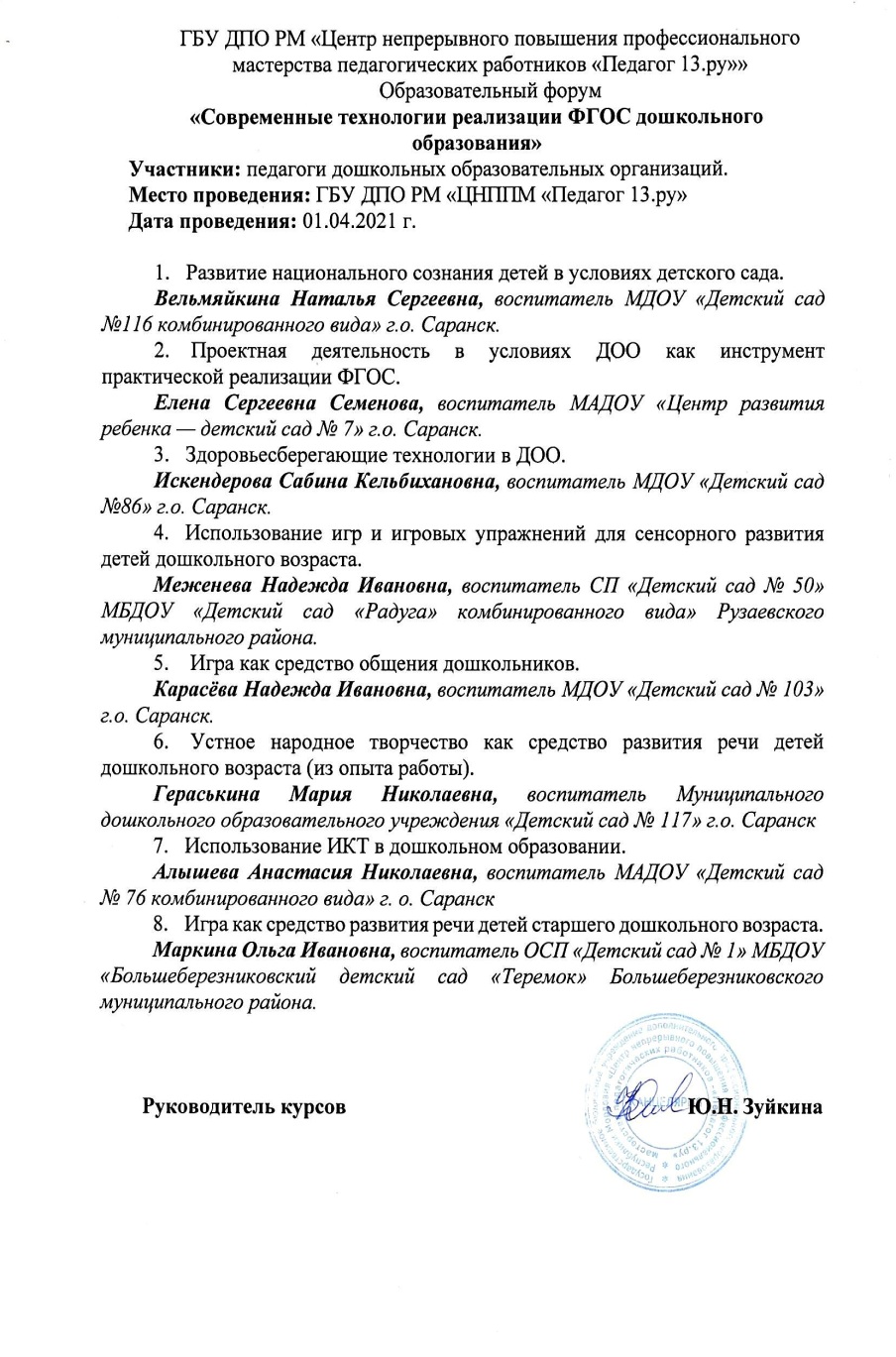 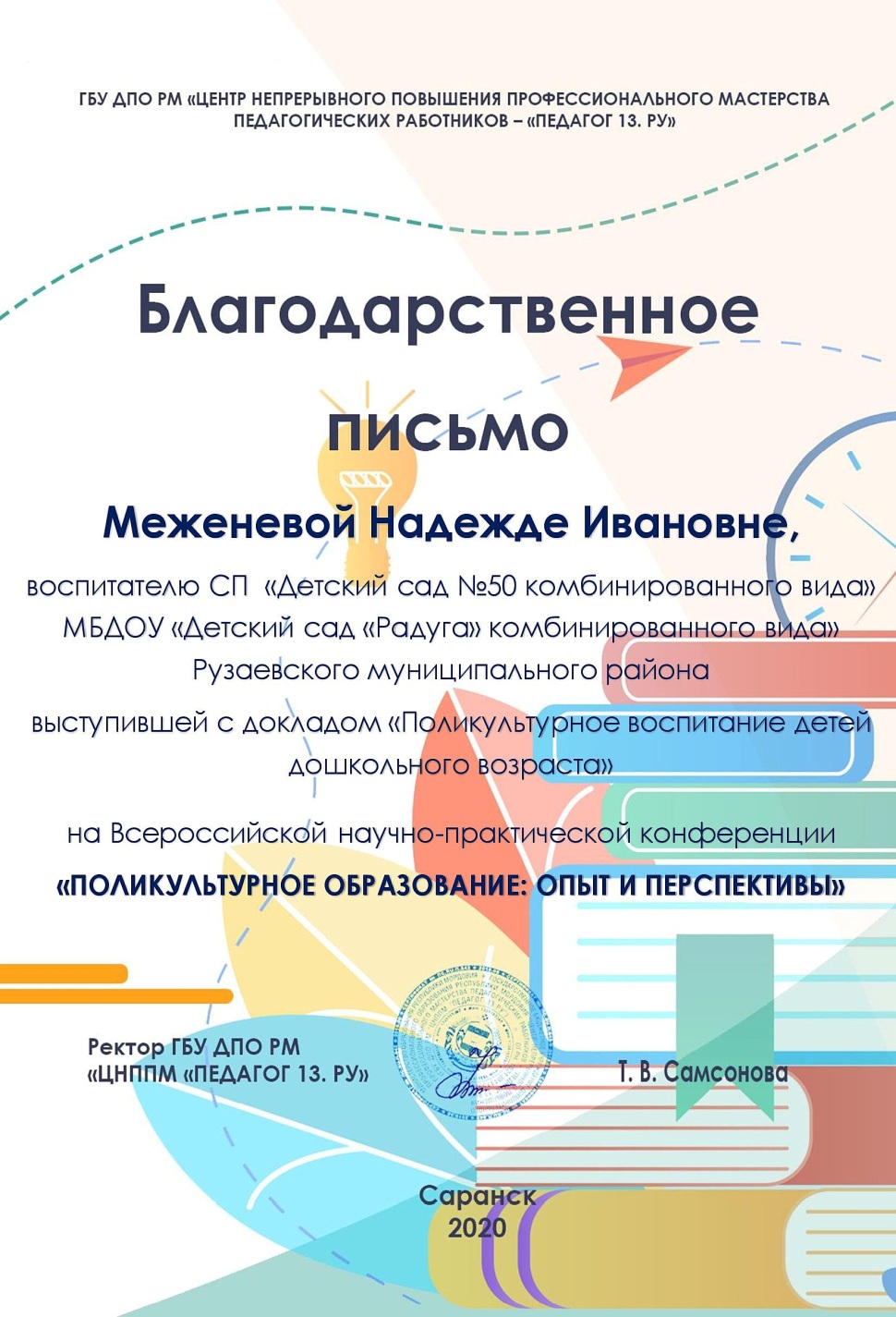 7. Проведение открытых занятий, мастер- классов, мероприятий
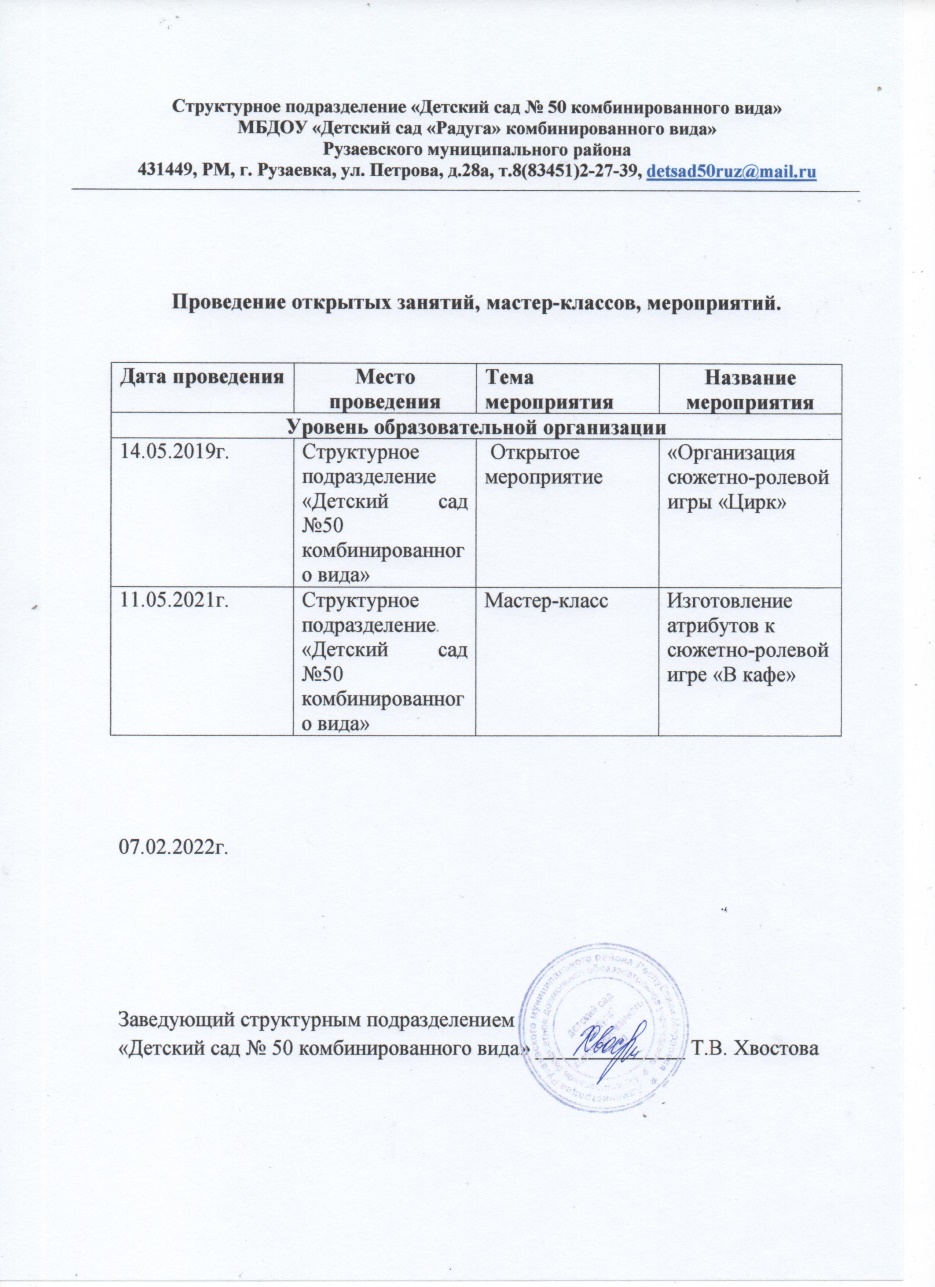 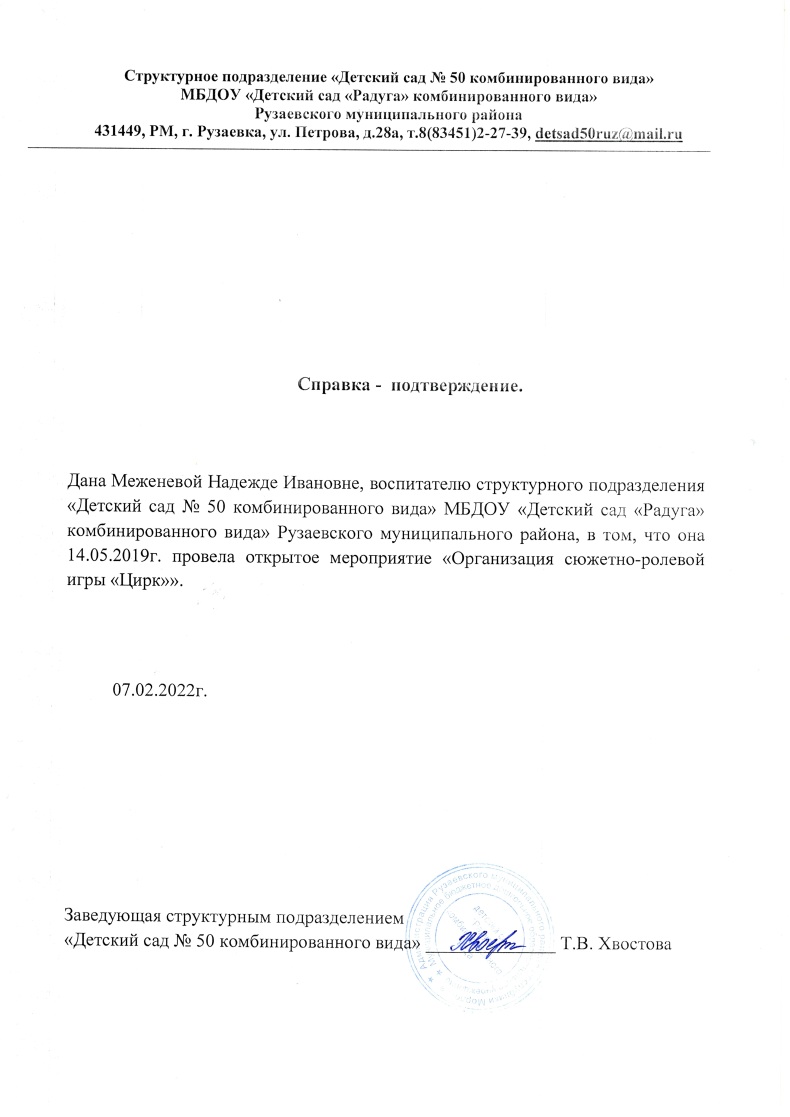 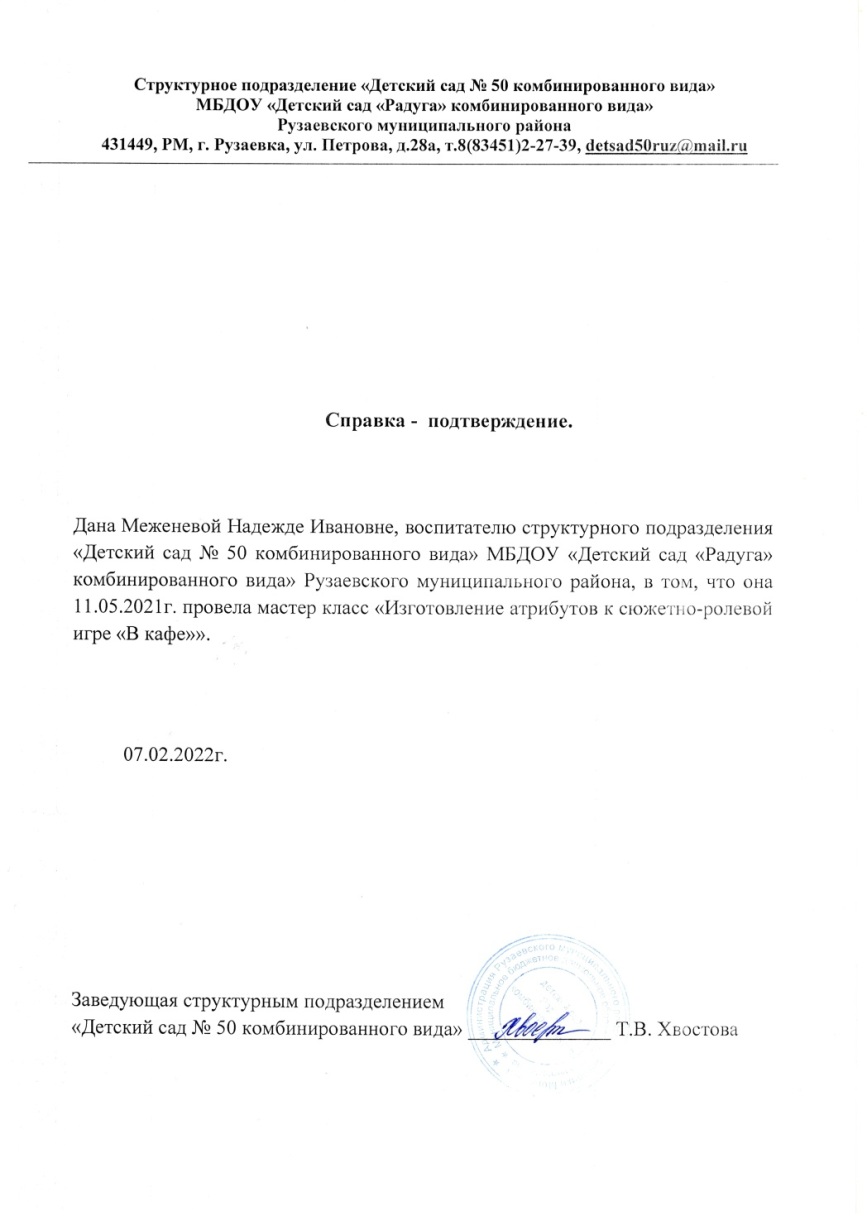 8. Экспертная деятельность
9. Общественно-педагогическая активность педагога: 
участие в комиссиях, педагогических сообществах, 
в жюри конкурсов
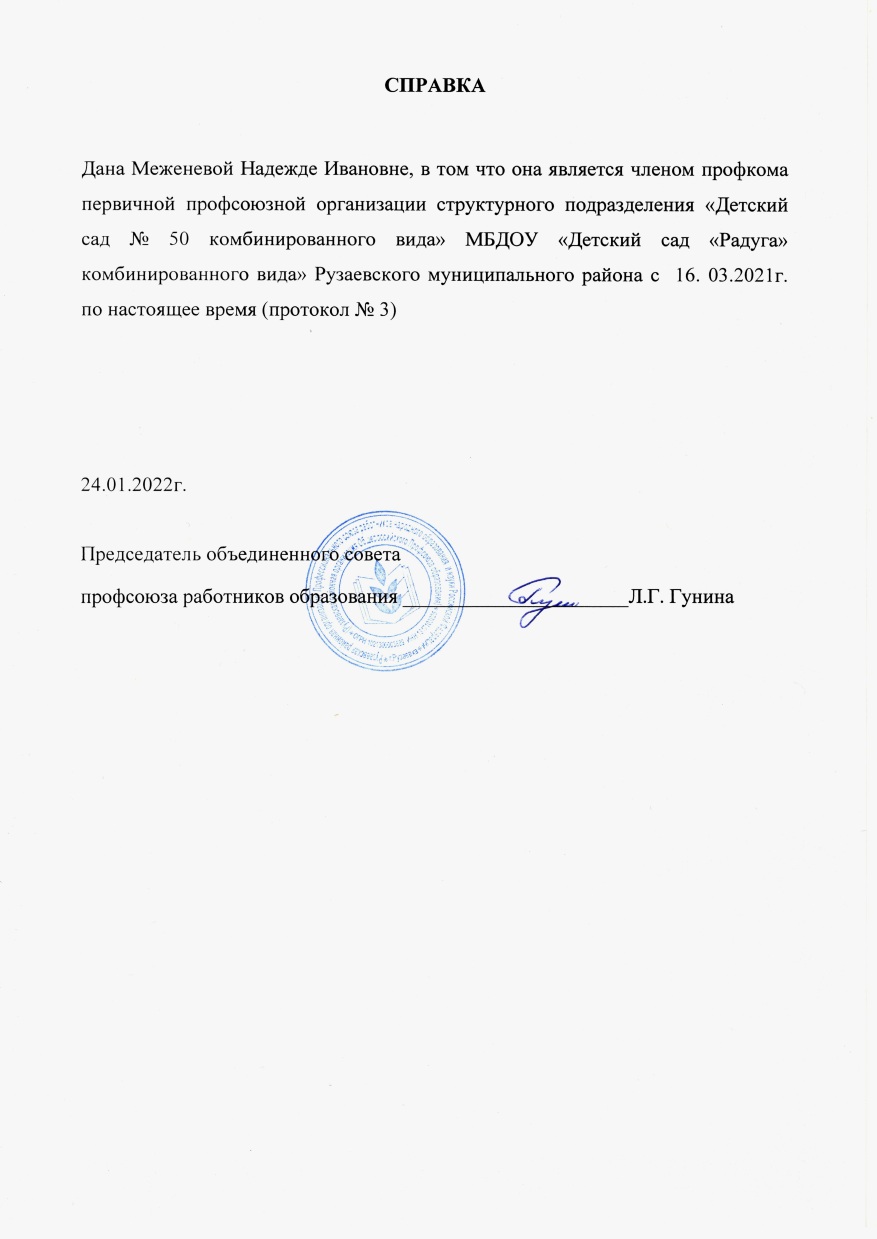 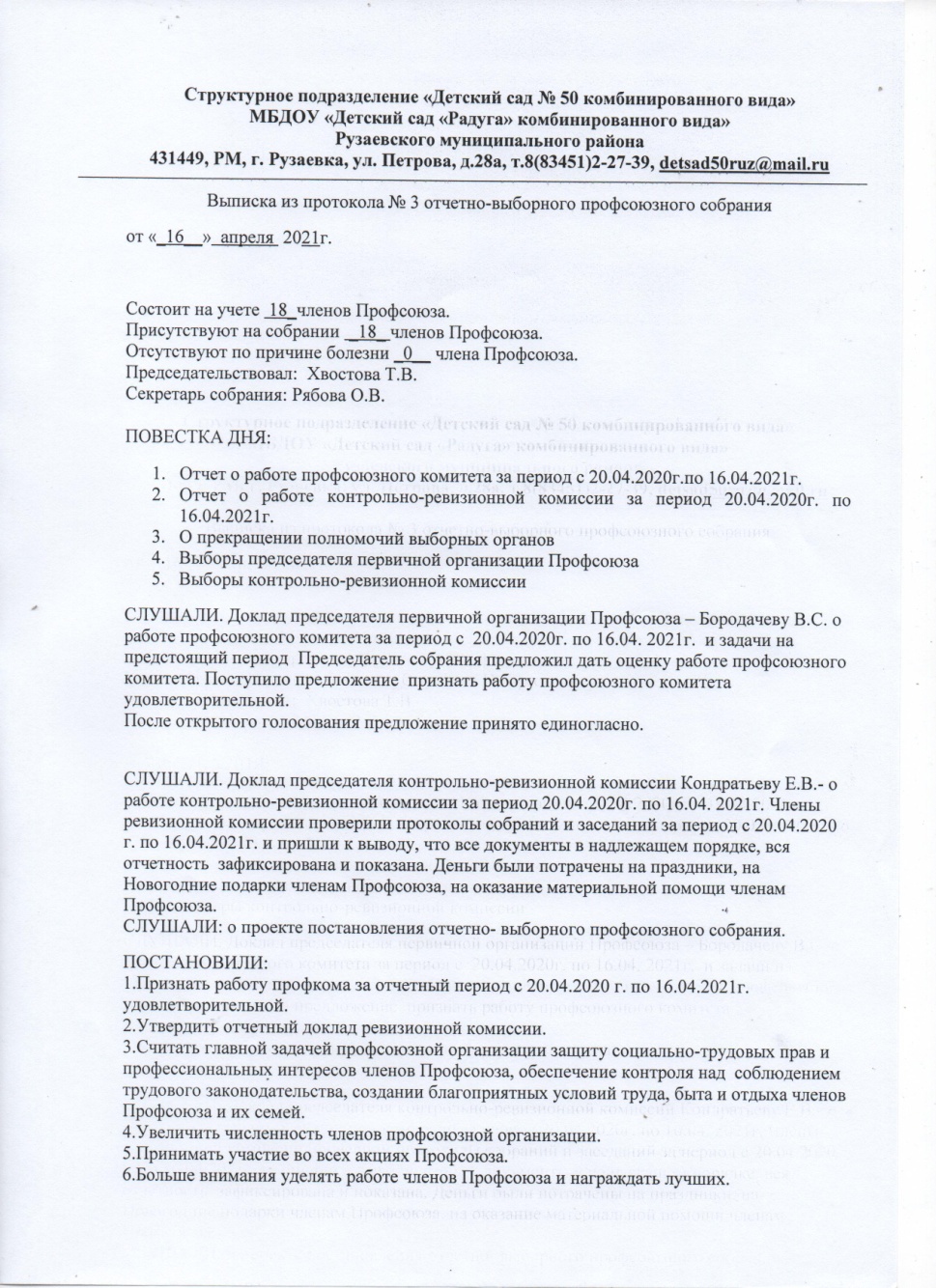 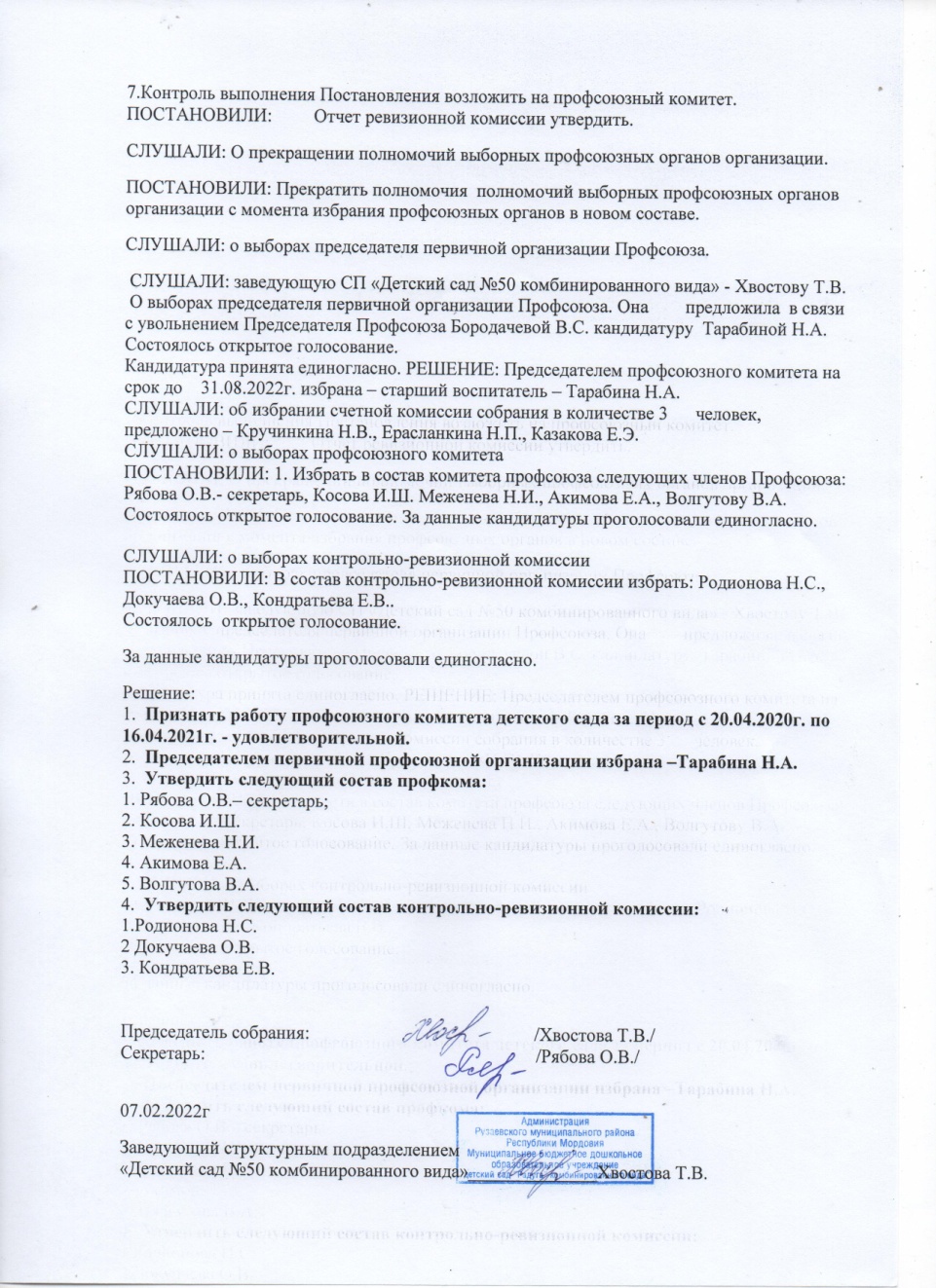 10. Позитивные результаты работы с воспитанниками
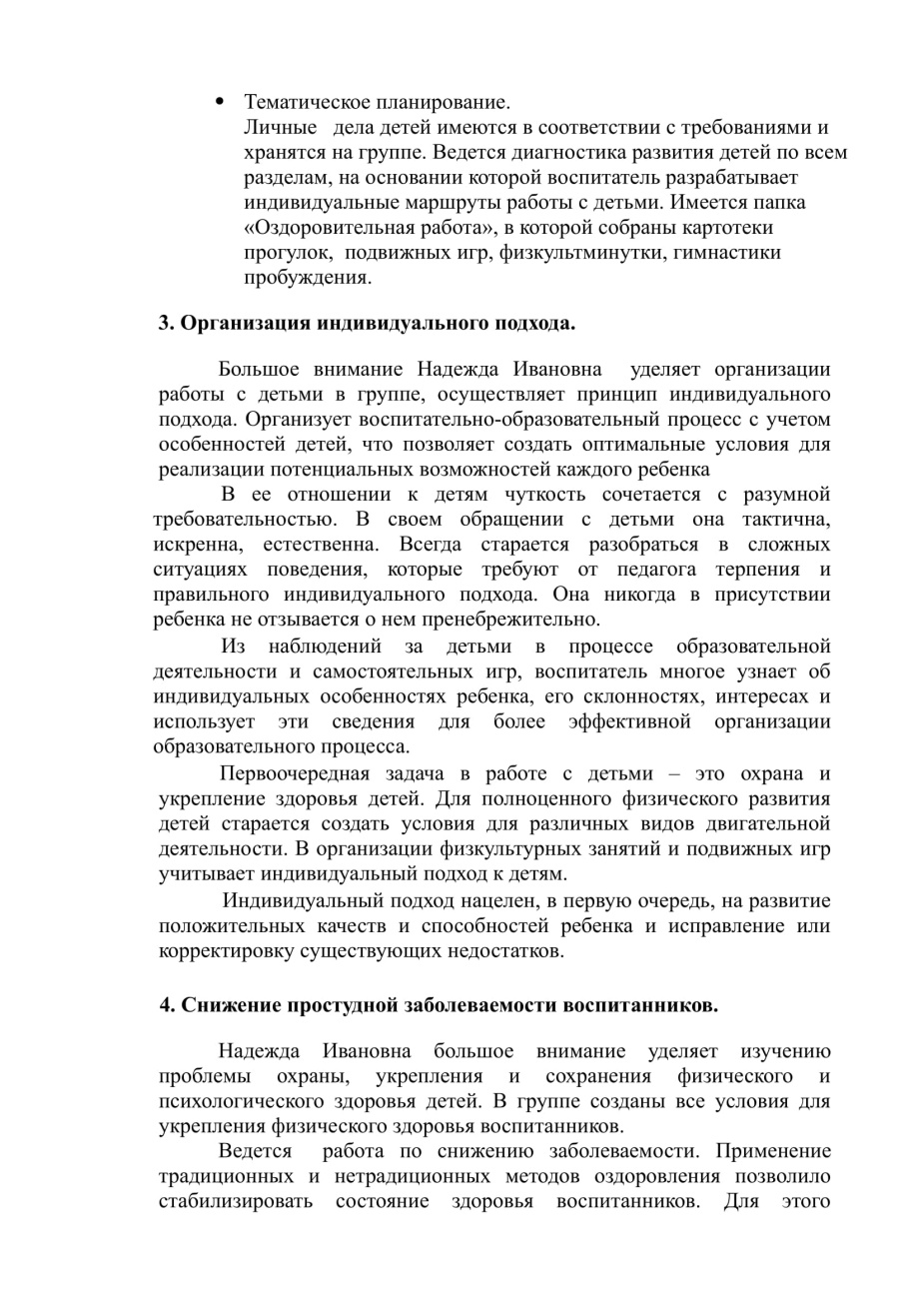 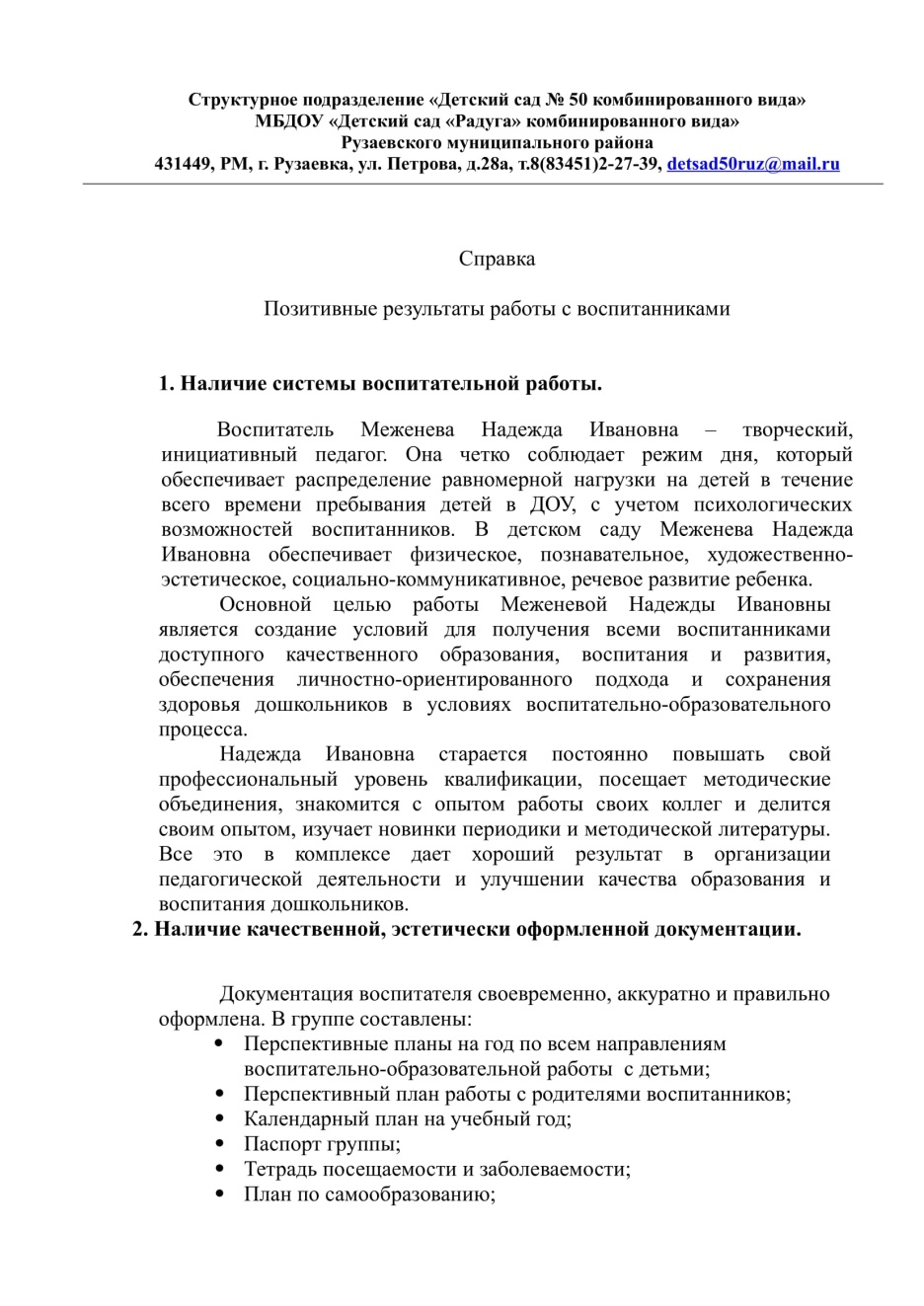 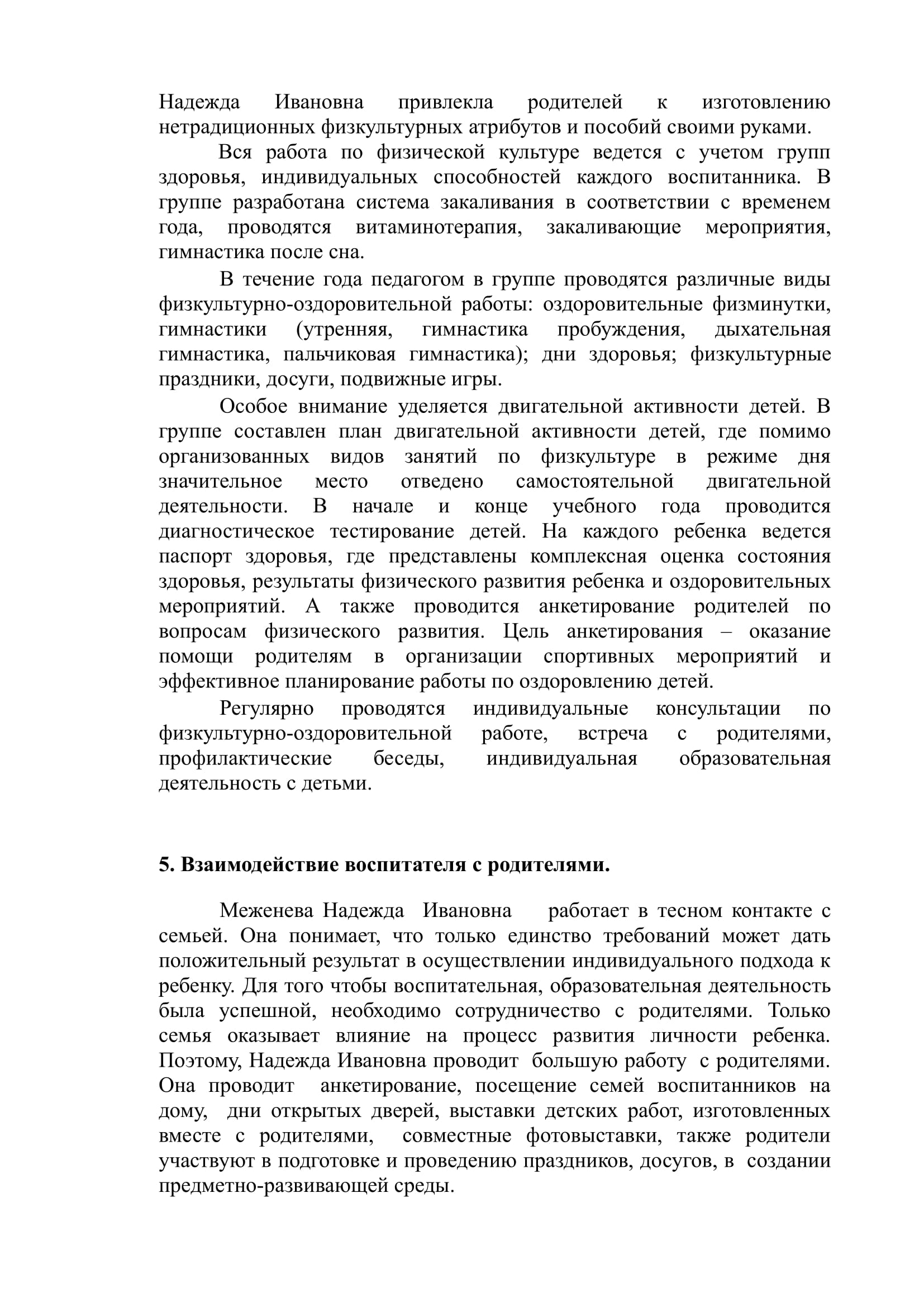 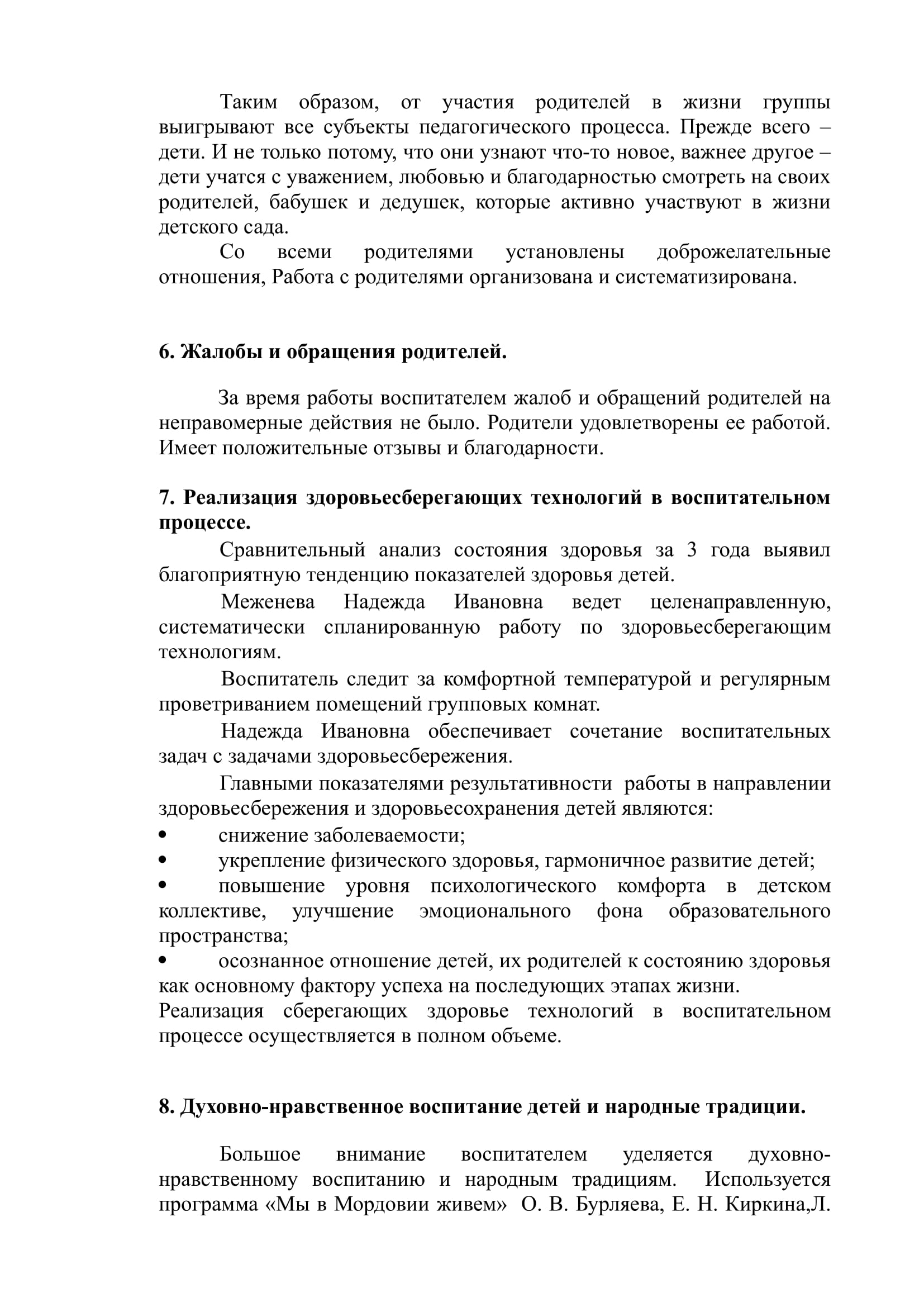 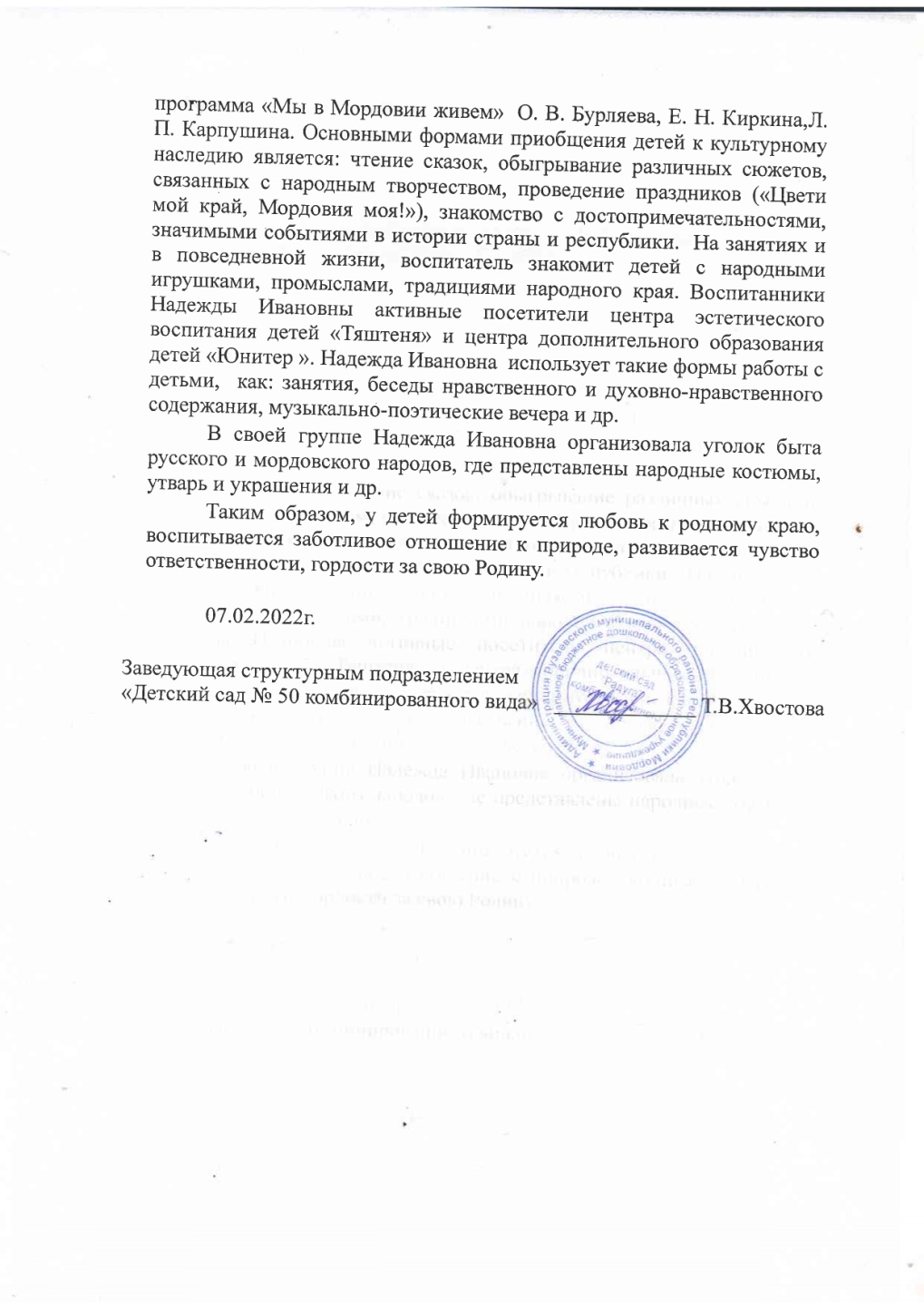 11. Качество взаимодействия с родителями
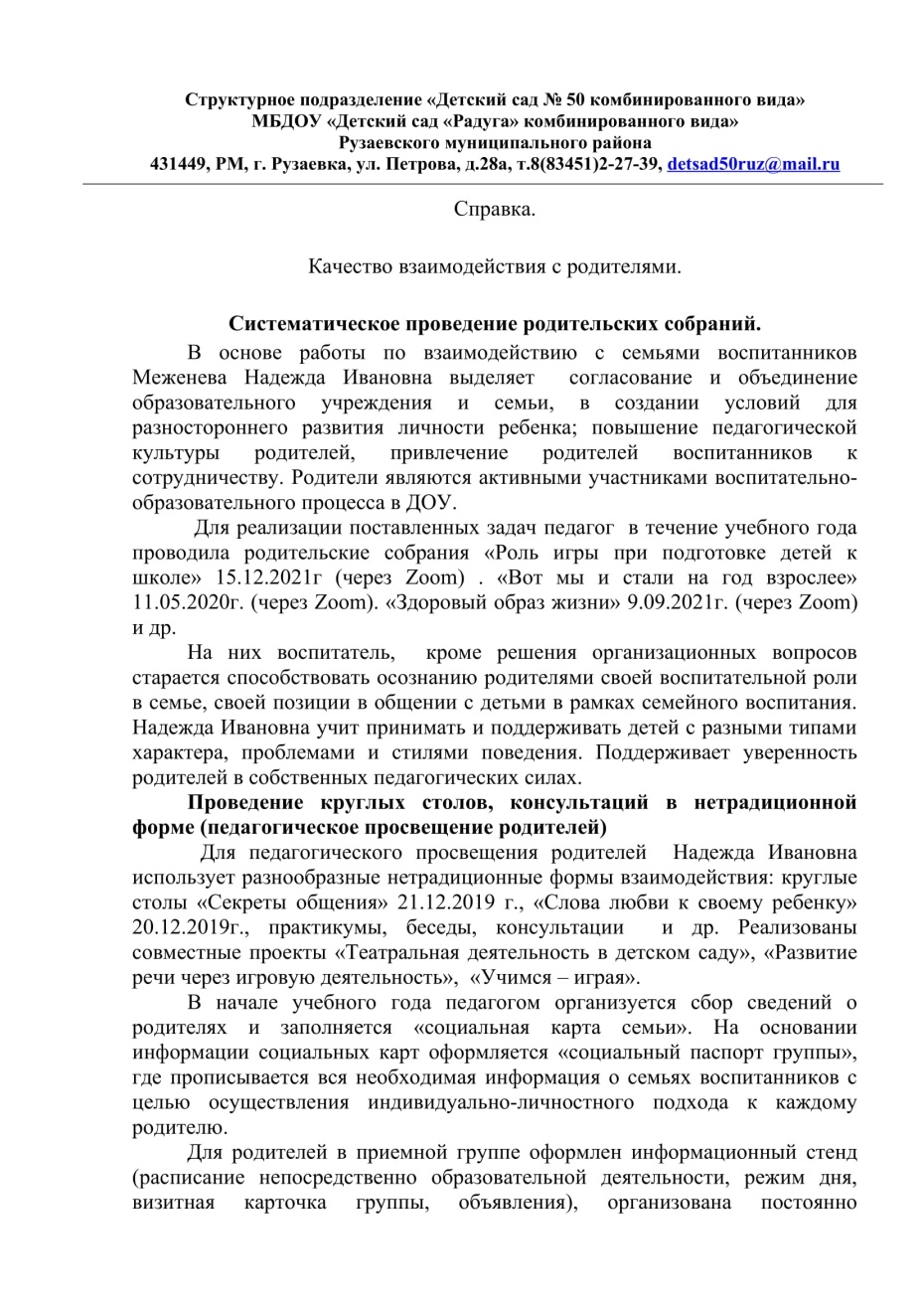 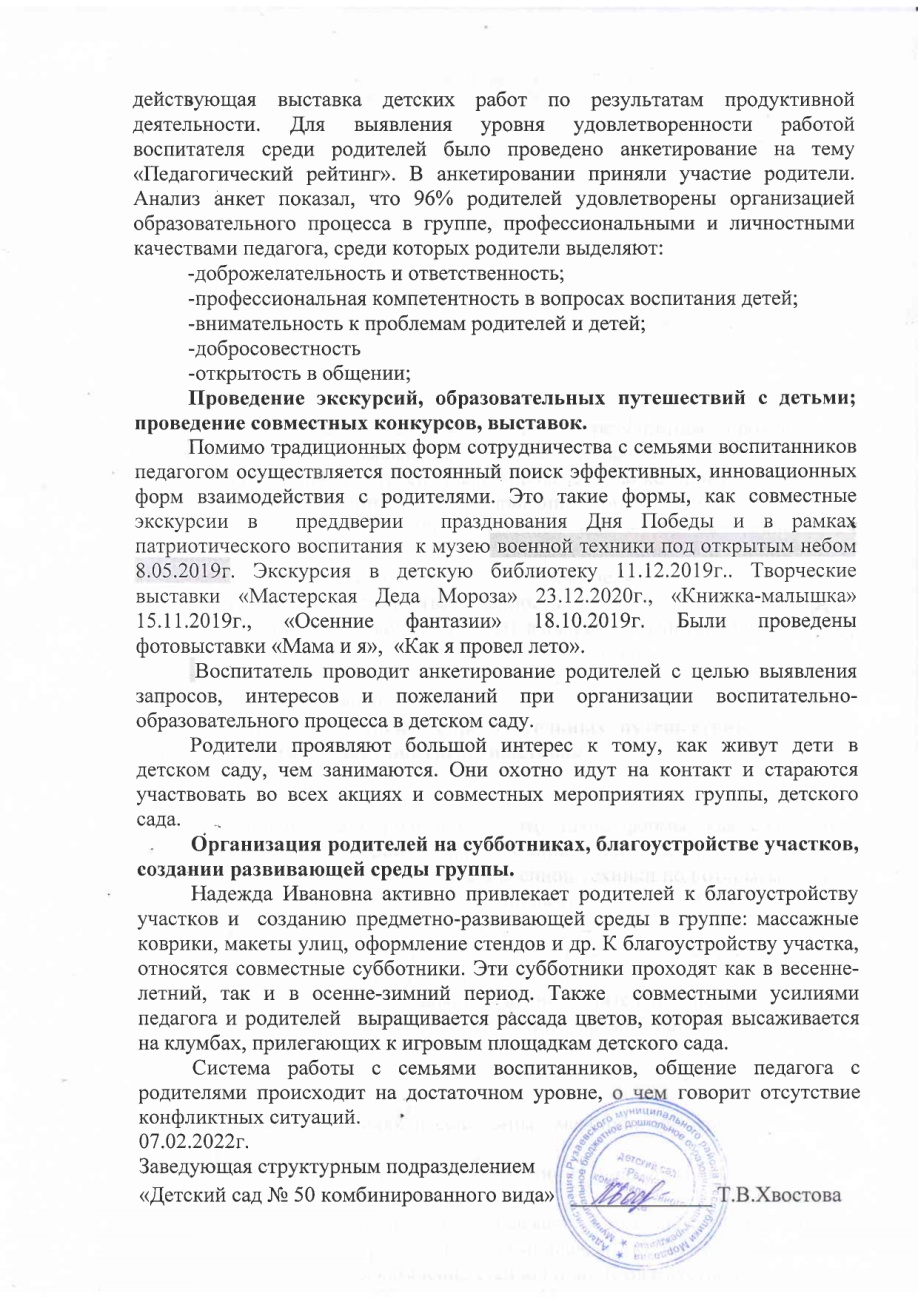 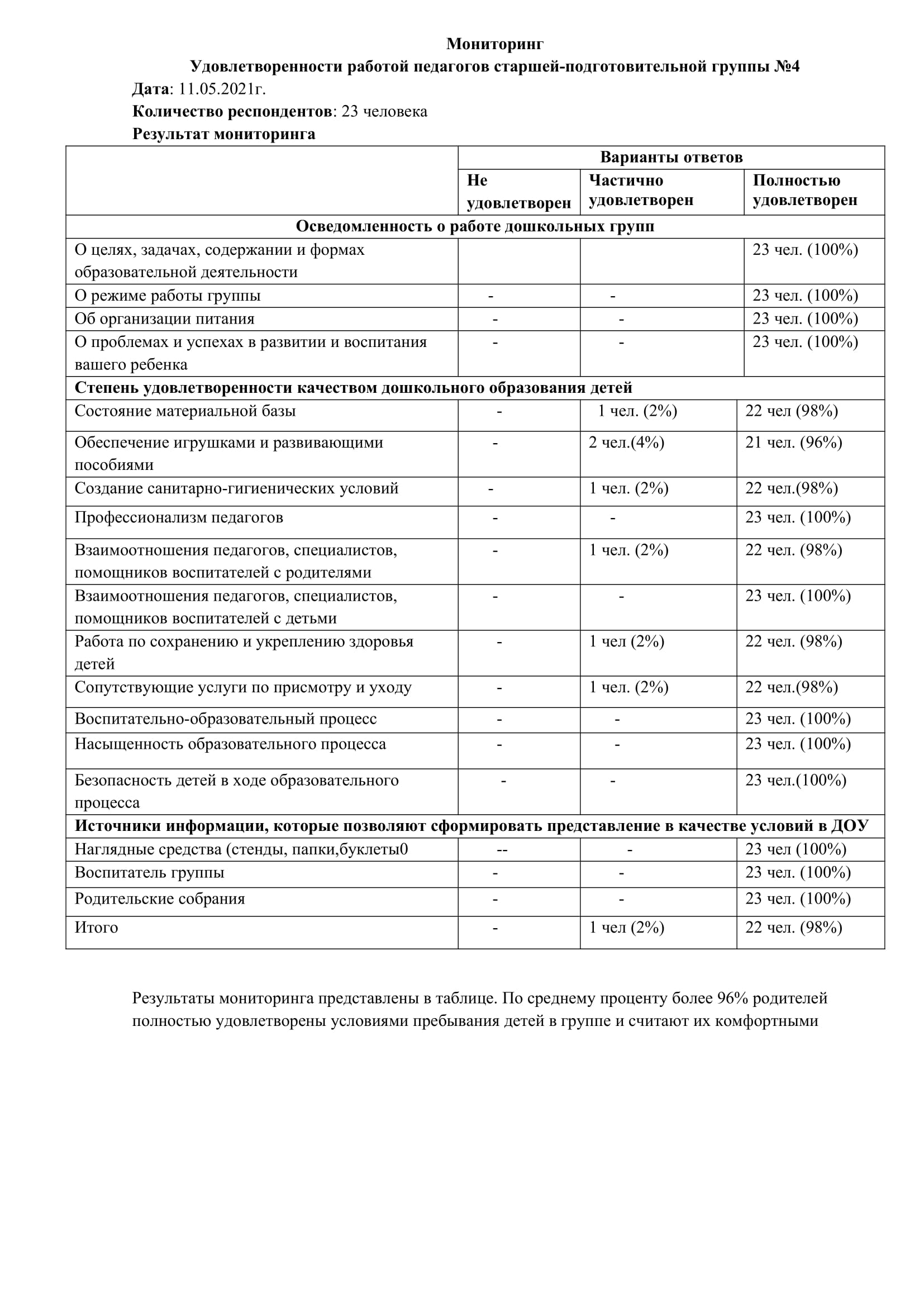 12. Работа с детьми из социально-неблагополучных семей
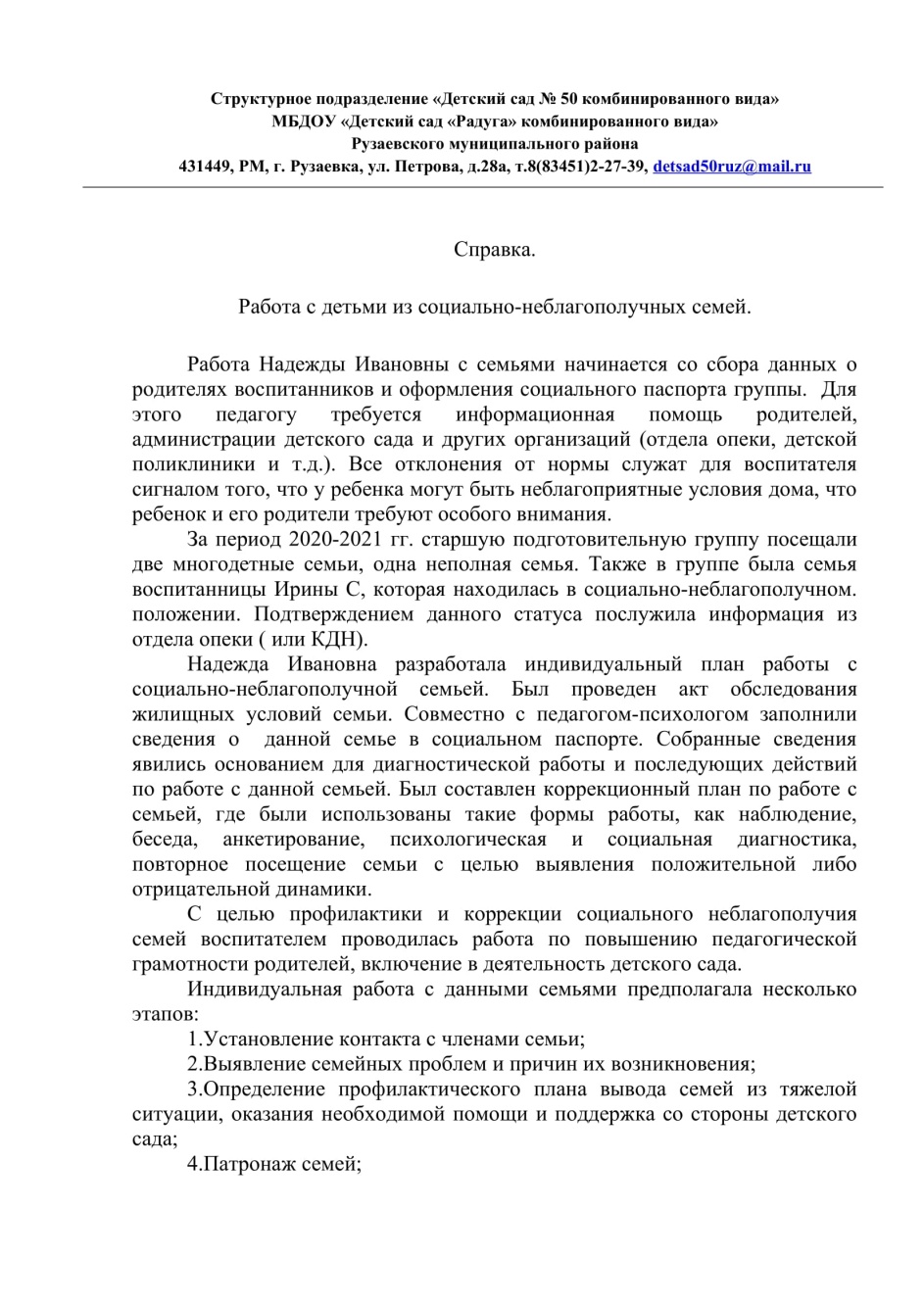 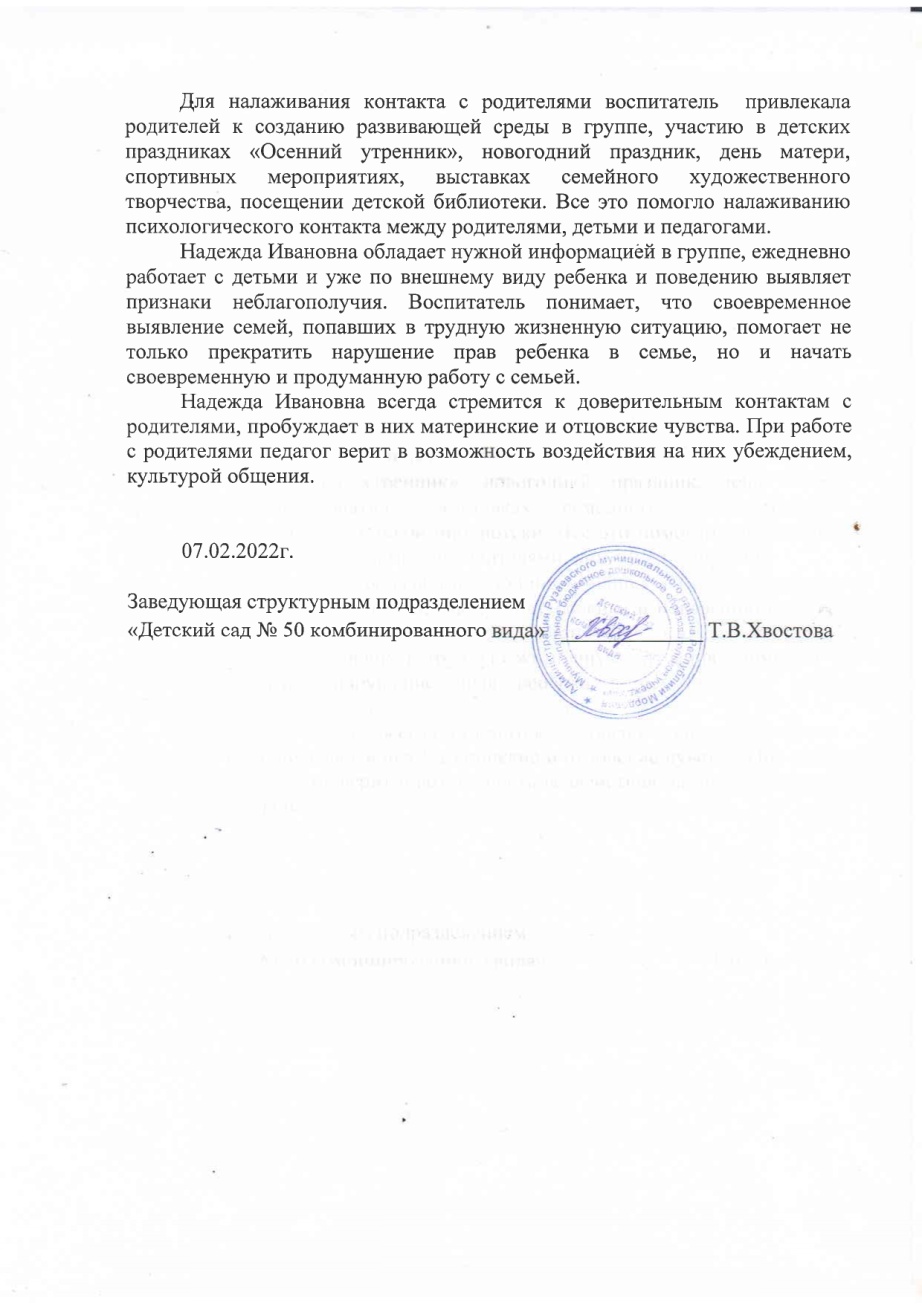 13. Участие педагога в профессиональных конкурсах
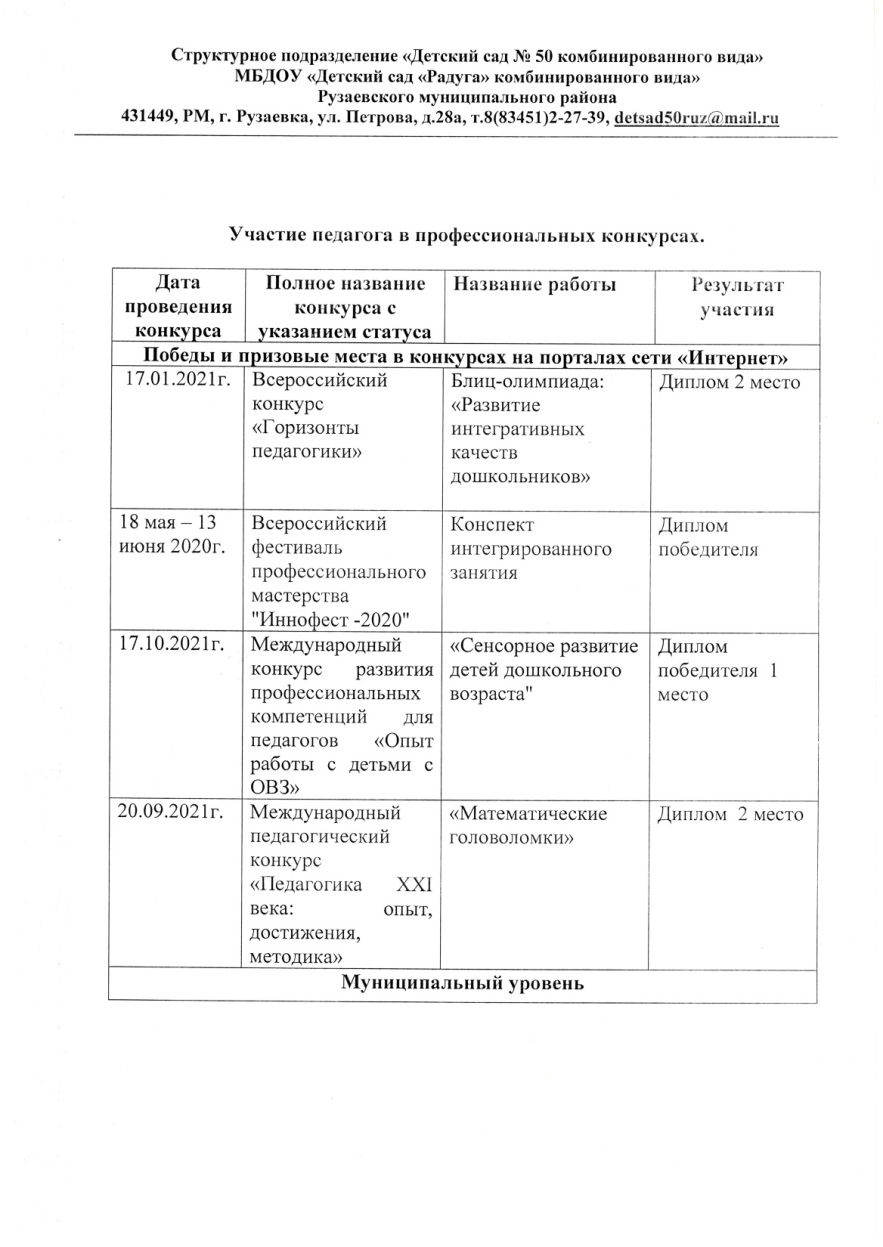 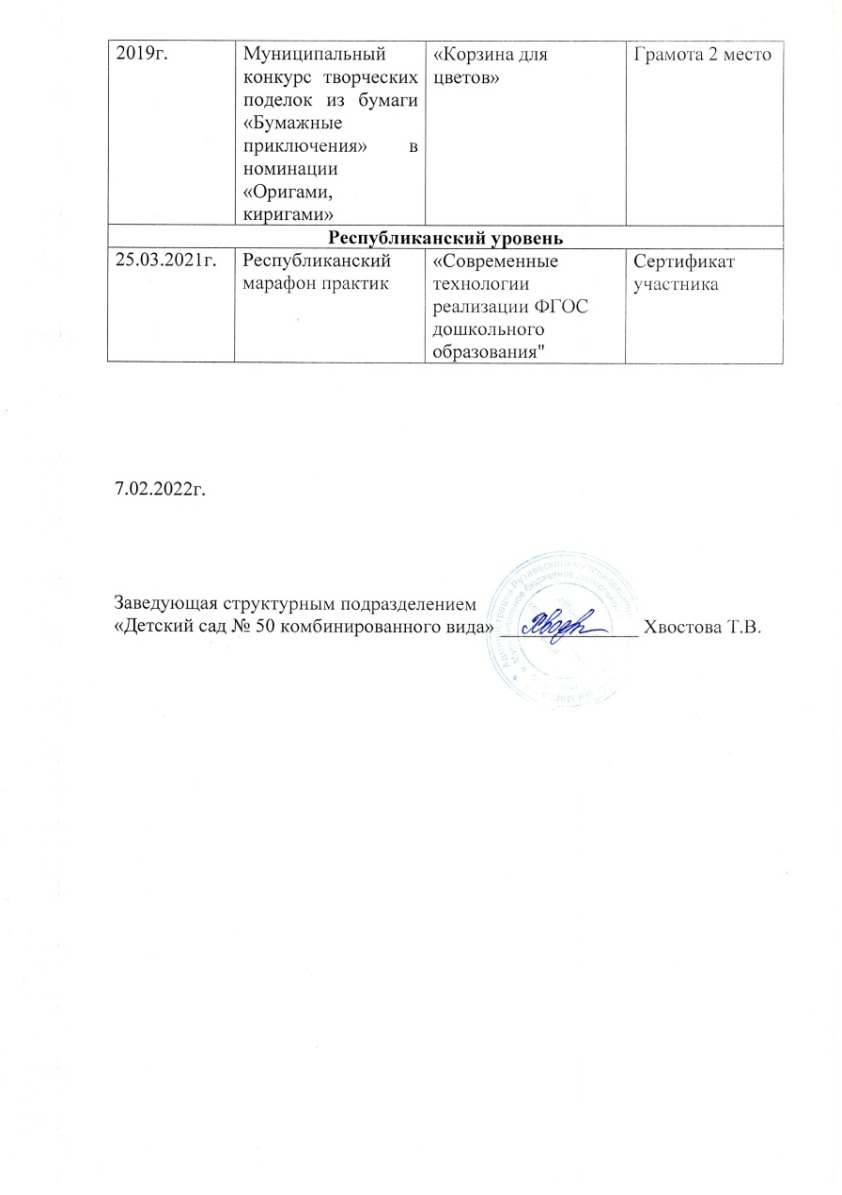 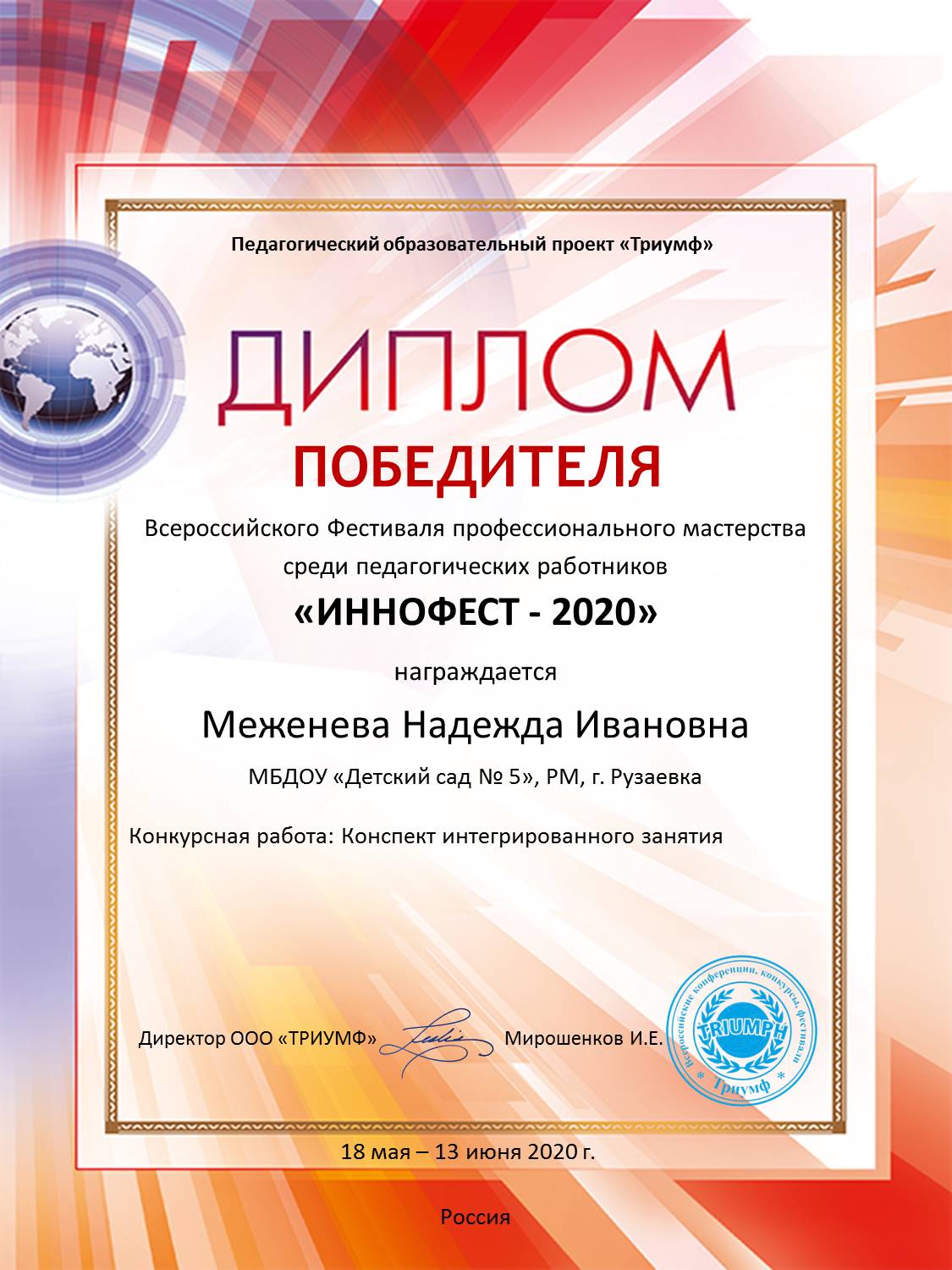 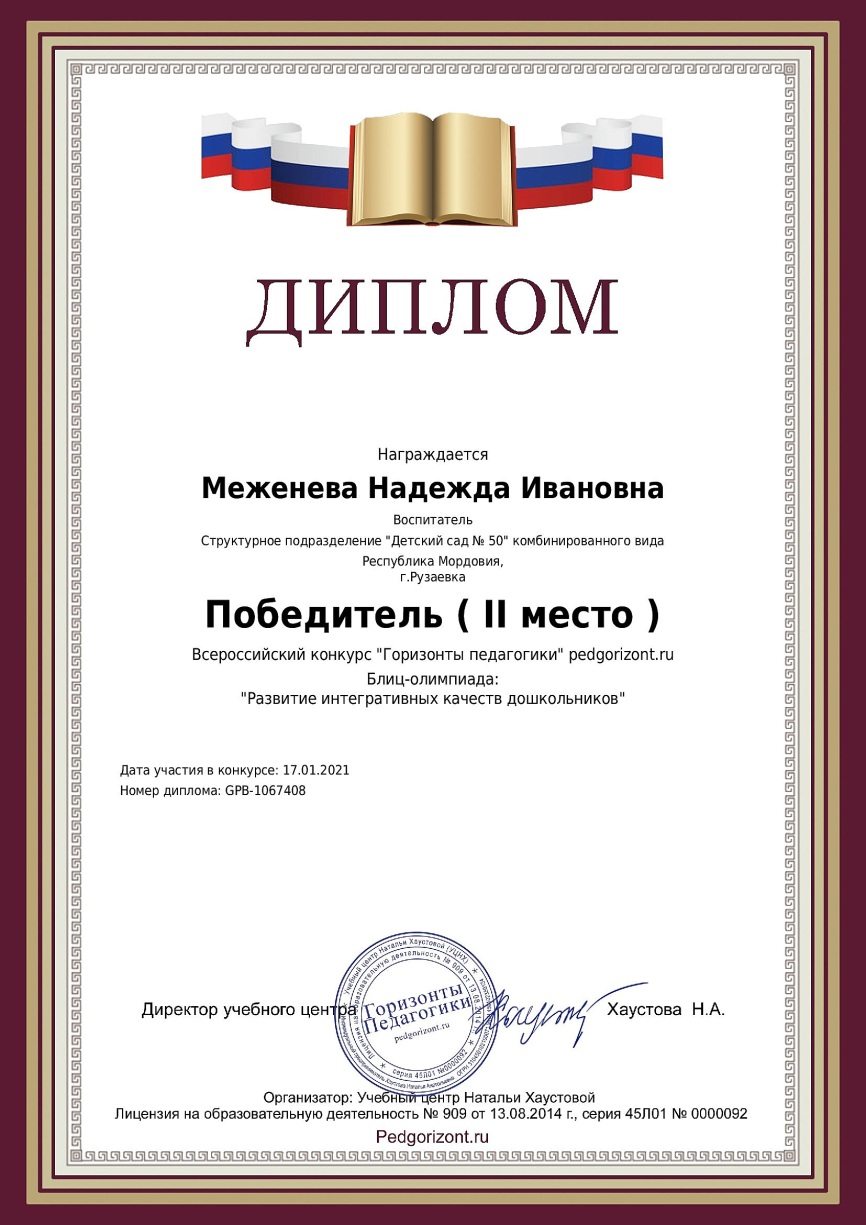 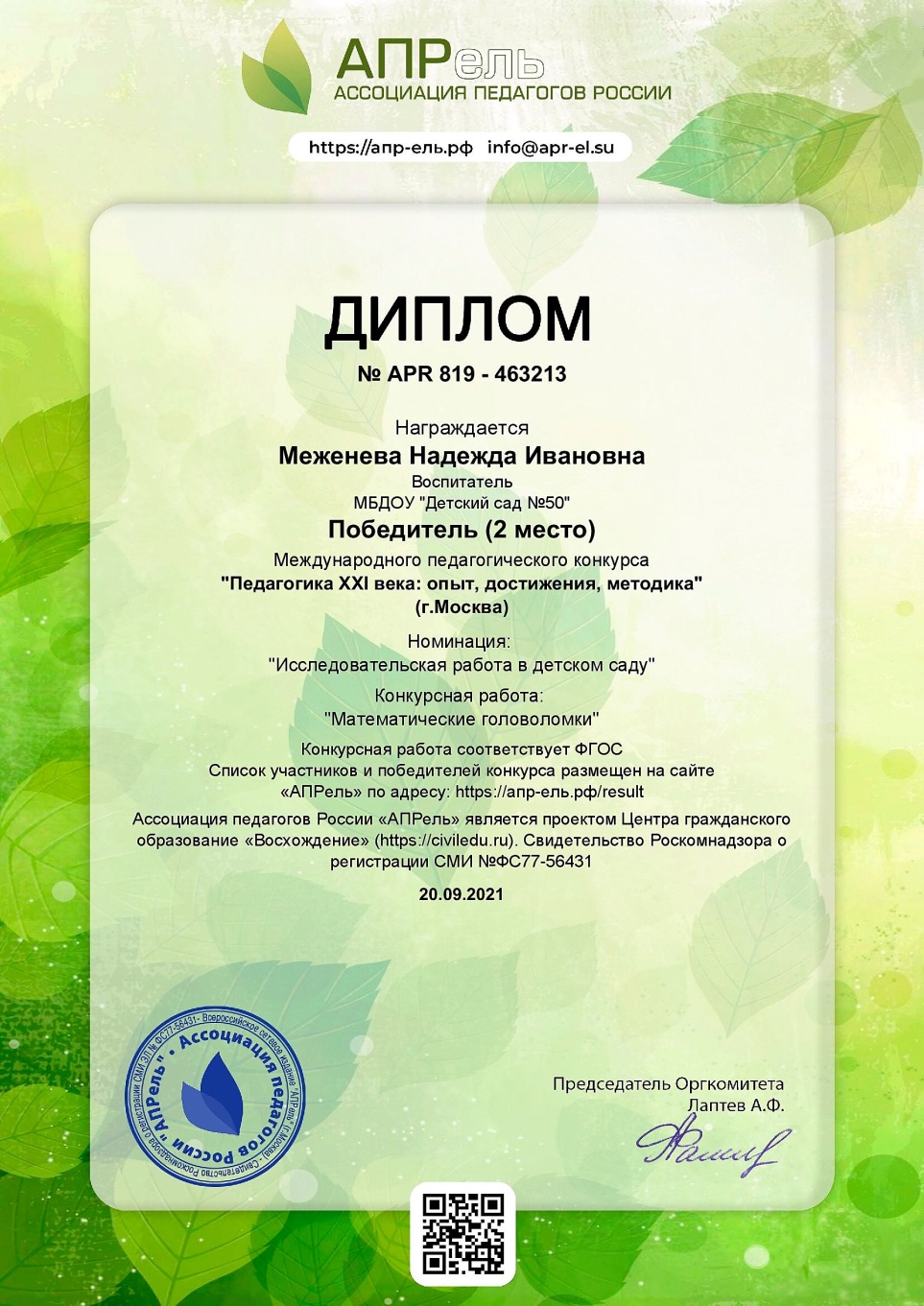 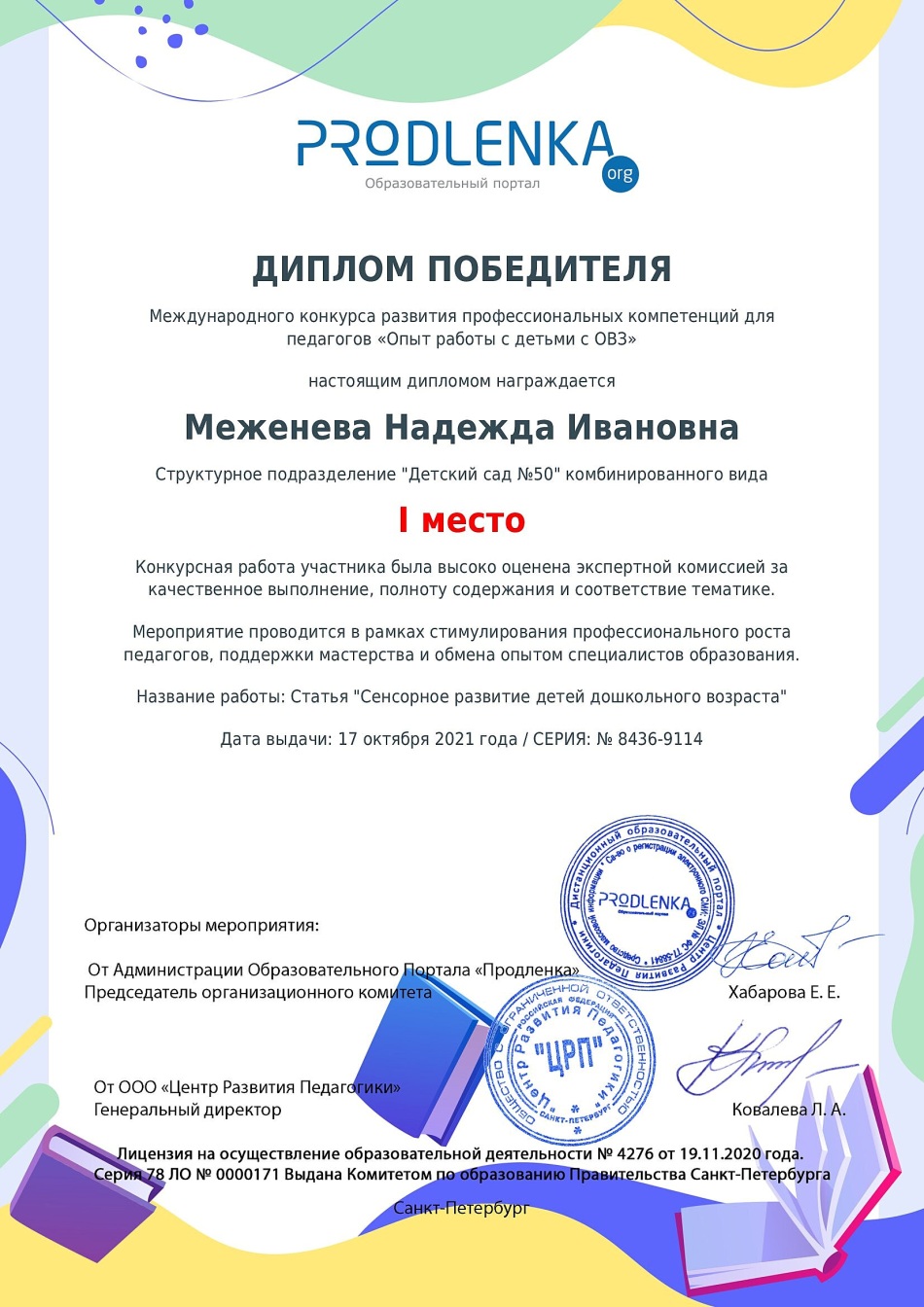 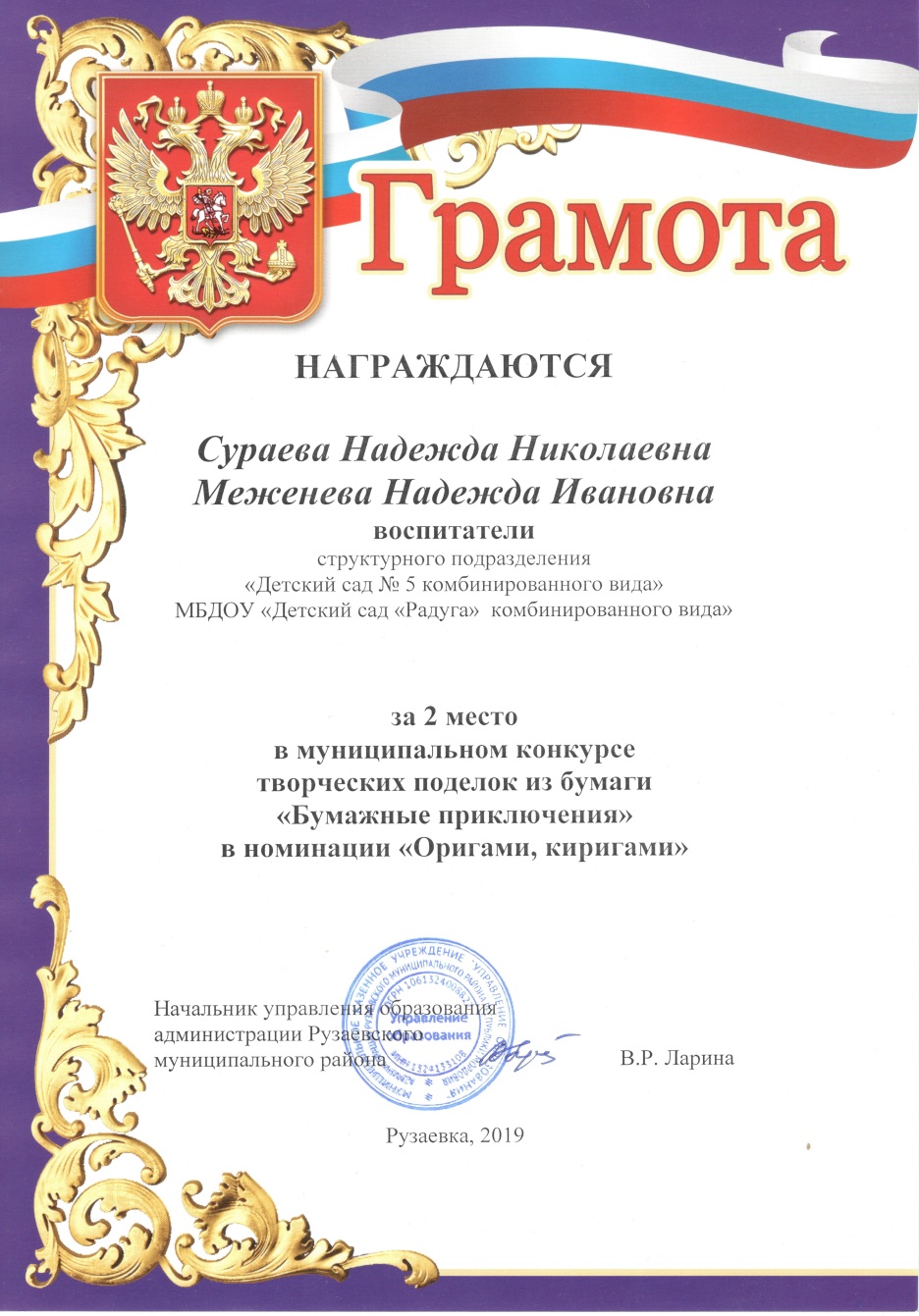 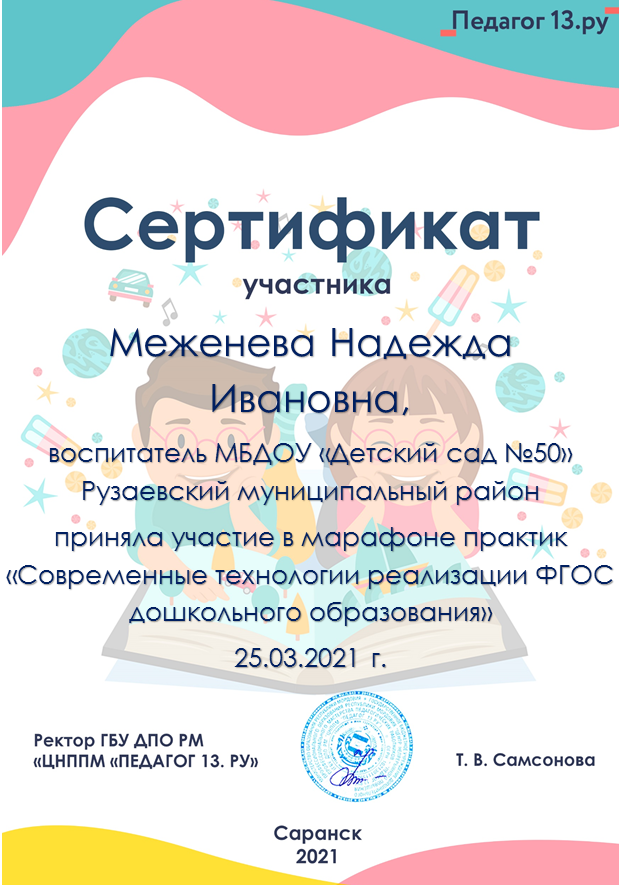 14. Награды и поощрения
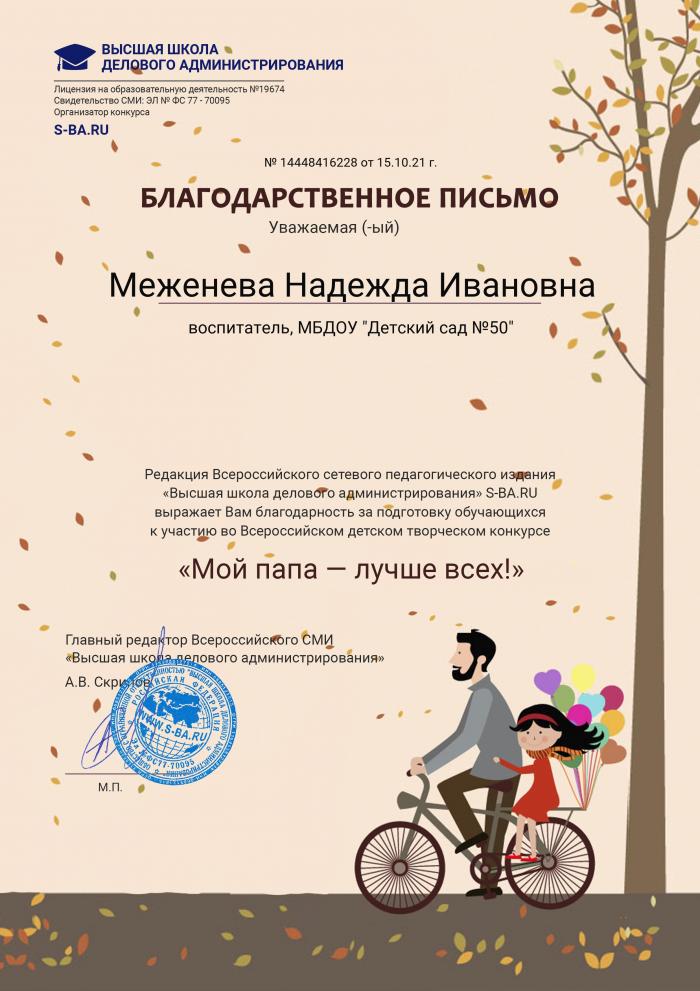 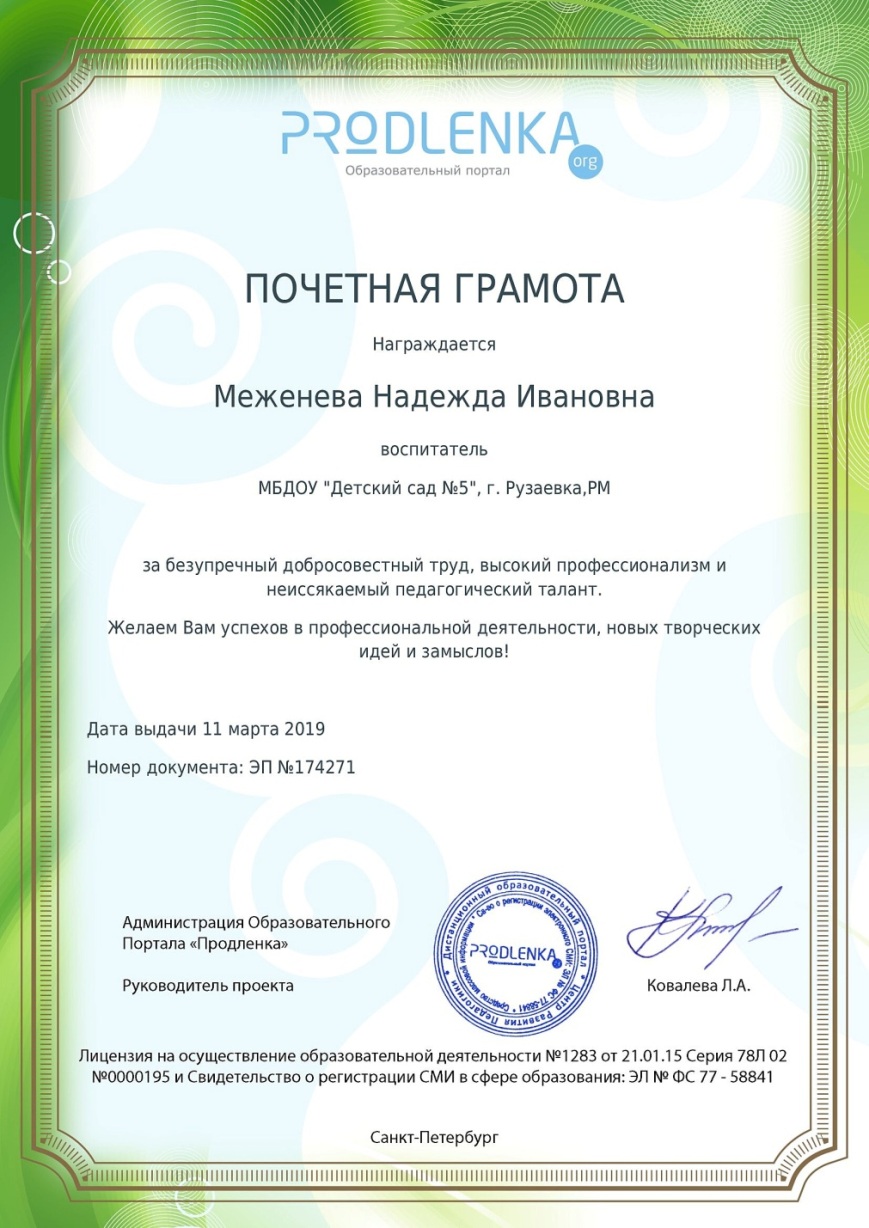 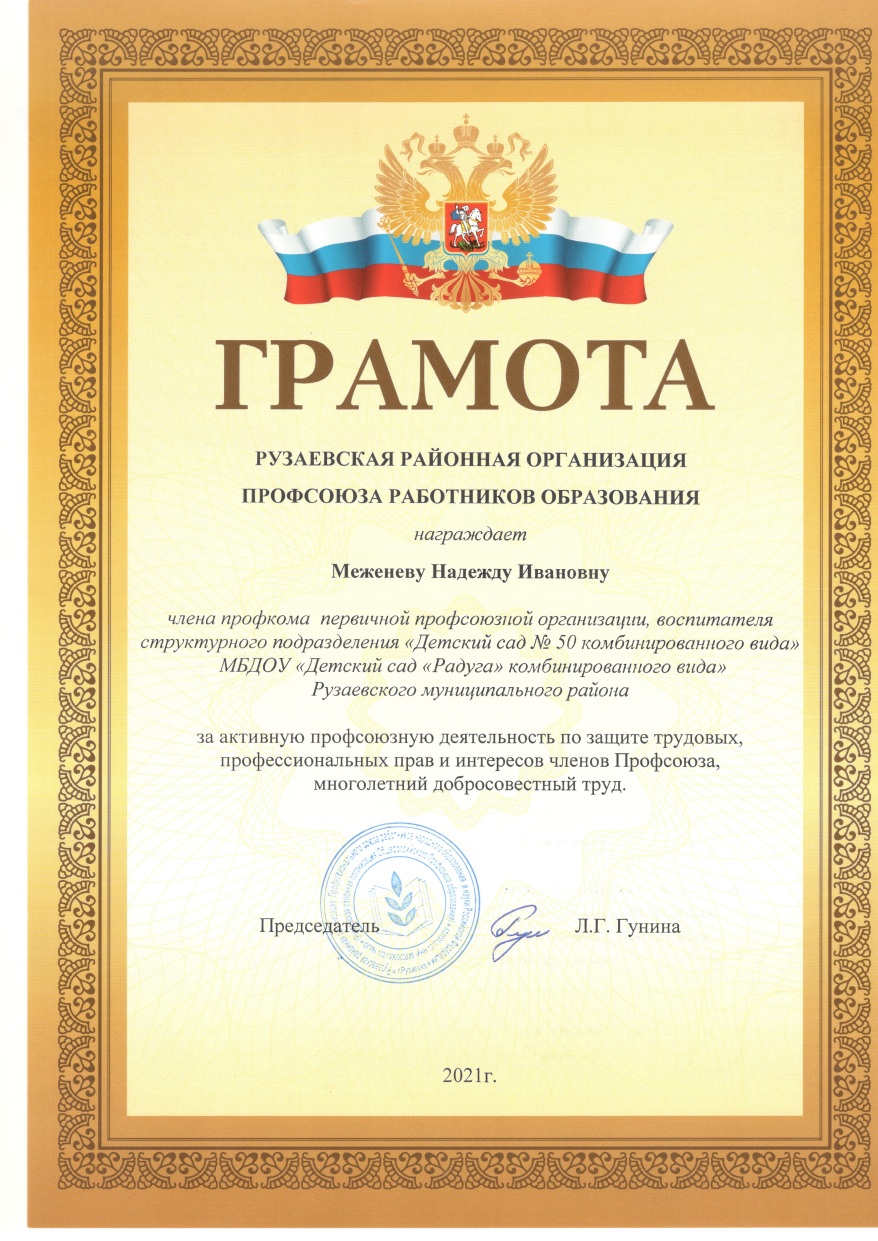 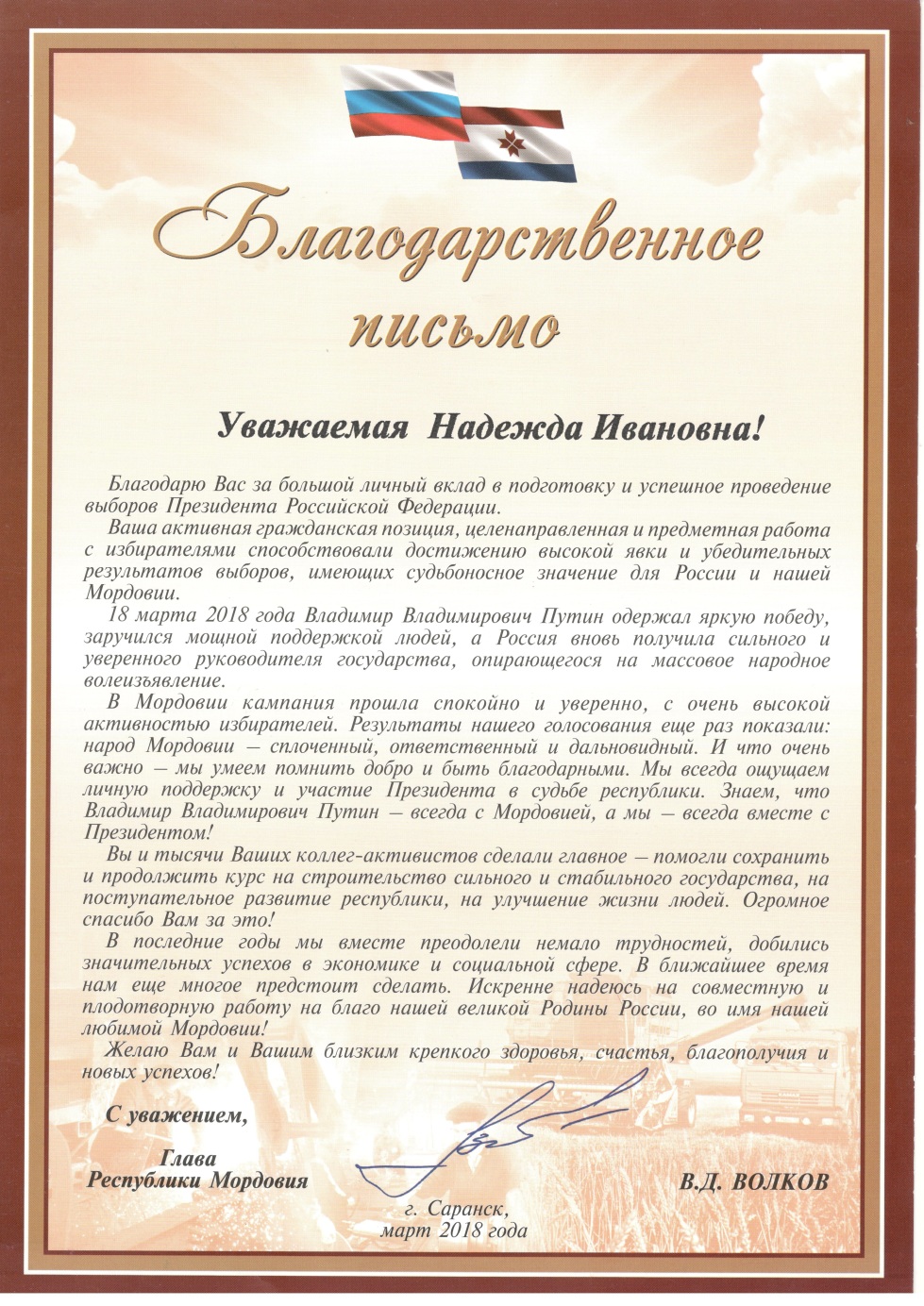